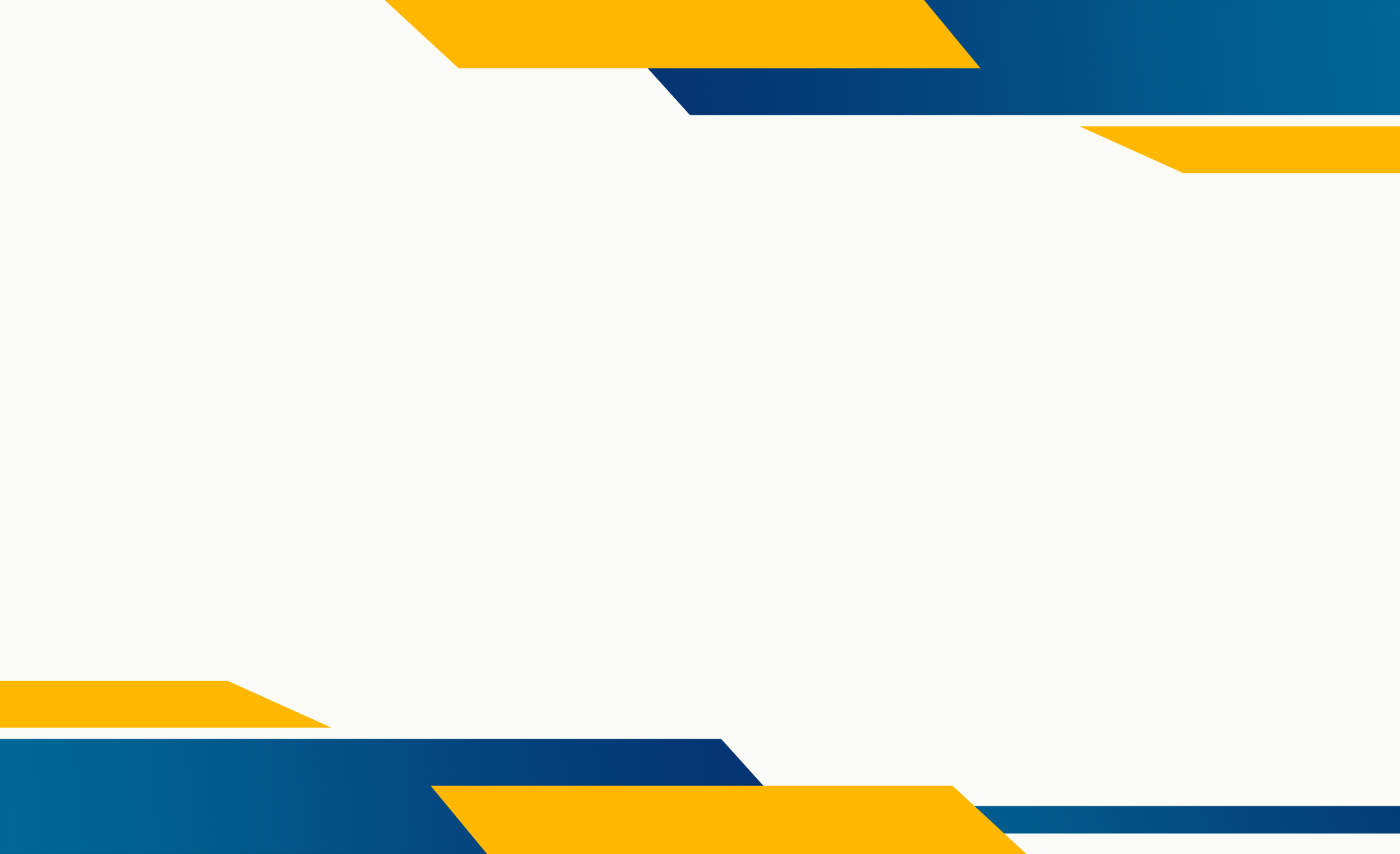 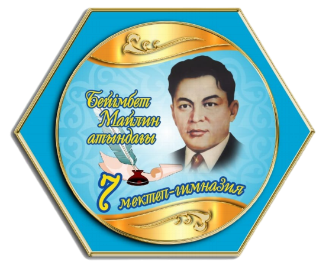 Қостанай облысы әкімдігінің білім басқармасының "Рудный қаласы білім бөлімінің Бейімбет Майлин атындағы №7 мектеп-гимназиясы» КММ
Қазақ тілі мен әдебиеті пәні бірлестігі
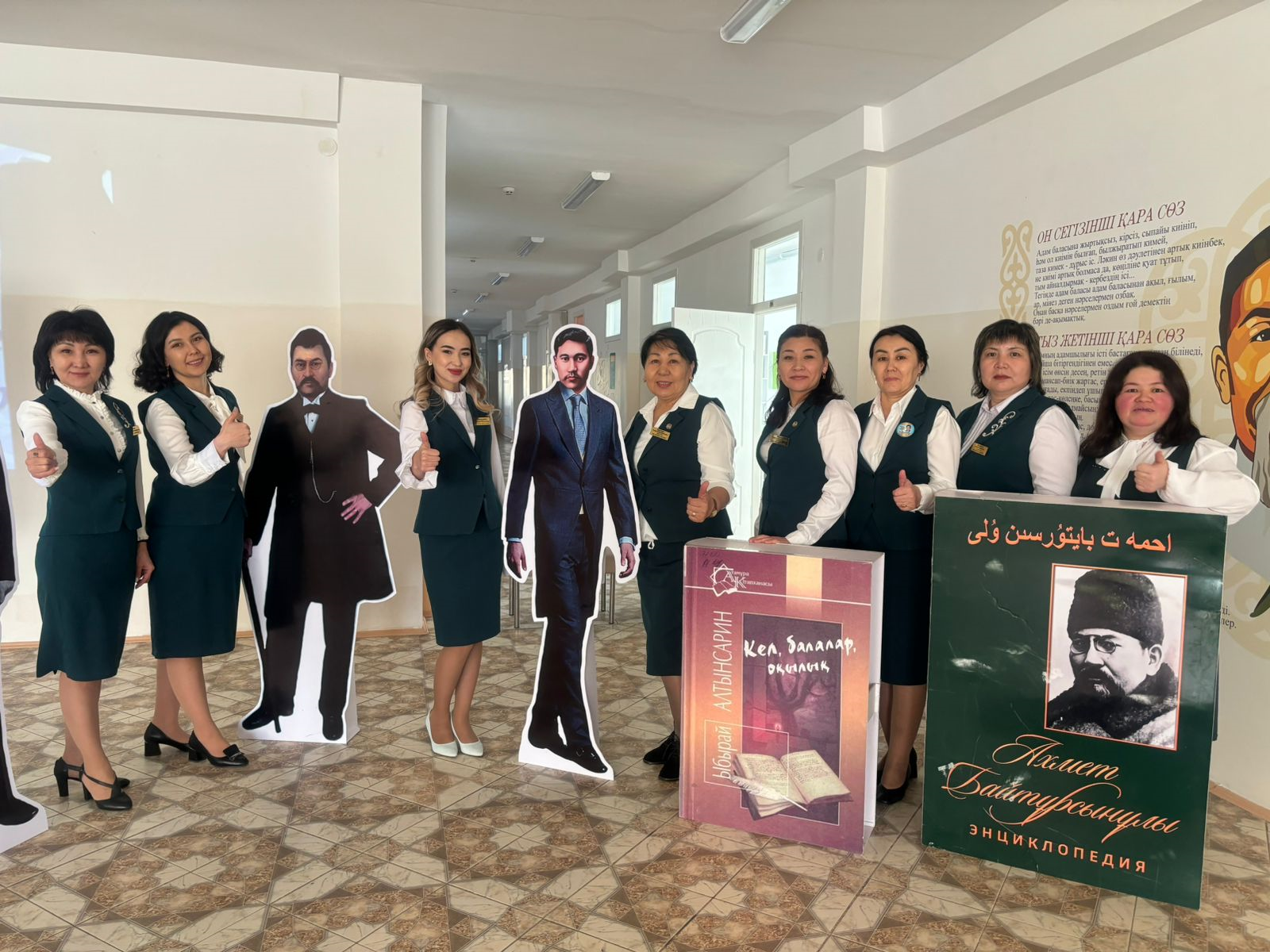 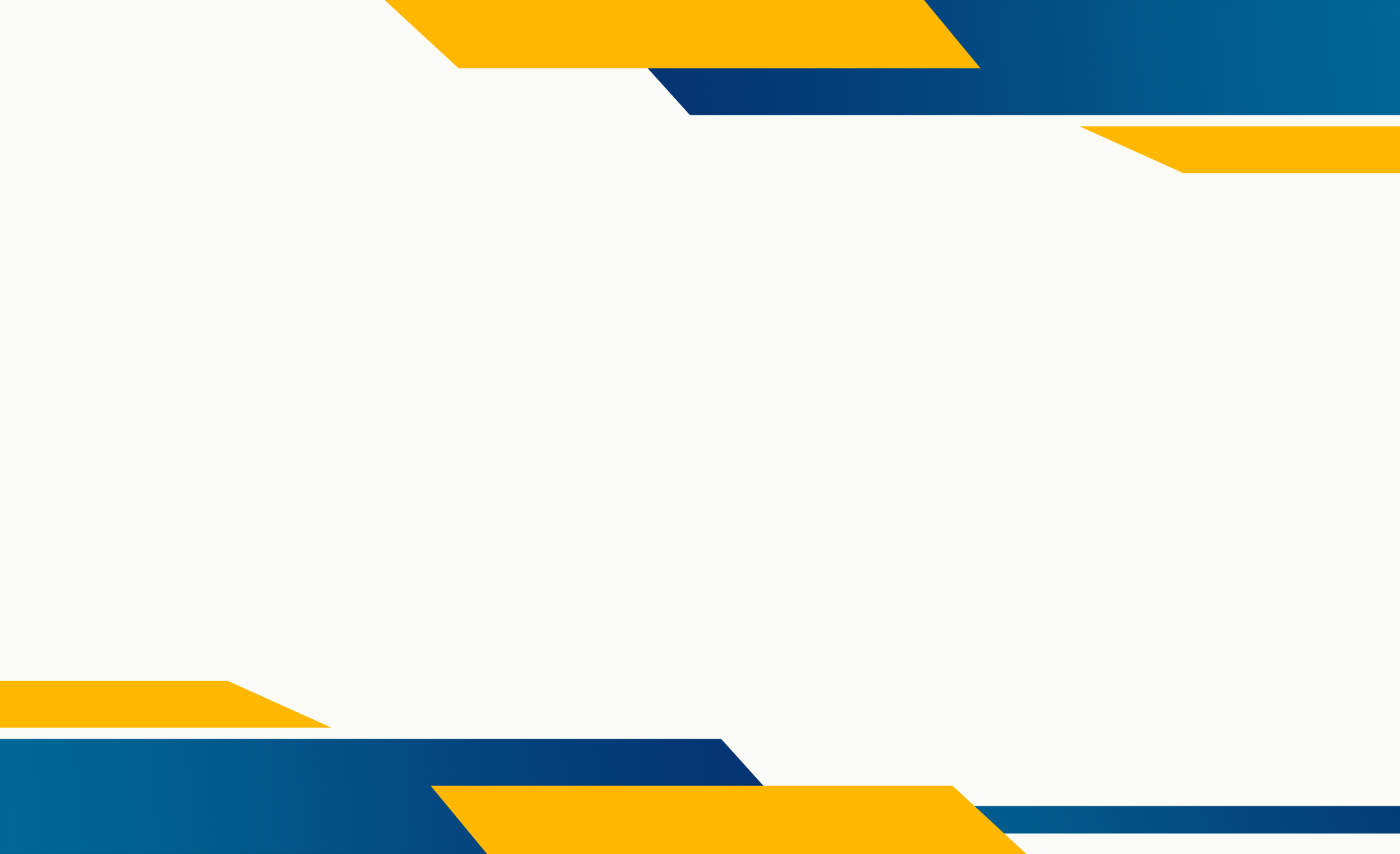 «Мұғалімнің үздіксіз кәсіби жетілуіне бірлестік жұмысының  
әсері бар ма?» деген сұраққа
Бір мақсат, бір мүдде
БІРЛЕСТІК
Бірлестік мүшелерін бір мақсатқа ұмылдыру;
  Әрбір бірлестік мүшелерінің қарым-қабілеті мен бейім-білігін тани отырып, оның осы мүмкіндіктерін дамыта отырып толыққанды жұмыс істеуіне жағдай жасау;
Мұғалімдердің кәсіби шеберлігі мен дағдысын ұйымшылдық ұстанымы негізінде өзара ақпарат алмасу кеңістігін қалыптастыру.
Басқару міндеттері
Ұстаным
Жұмыла көтерген жүк жеңіл,
Бірлік бар жерде тірлік бар....
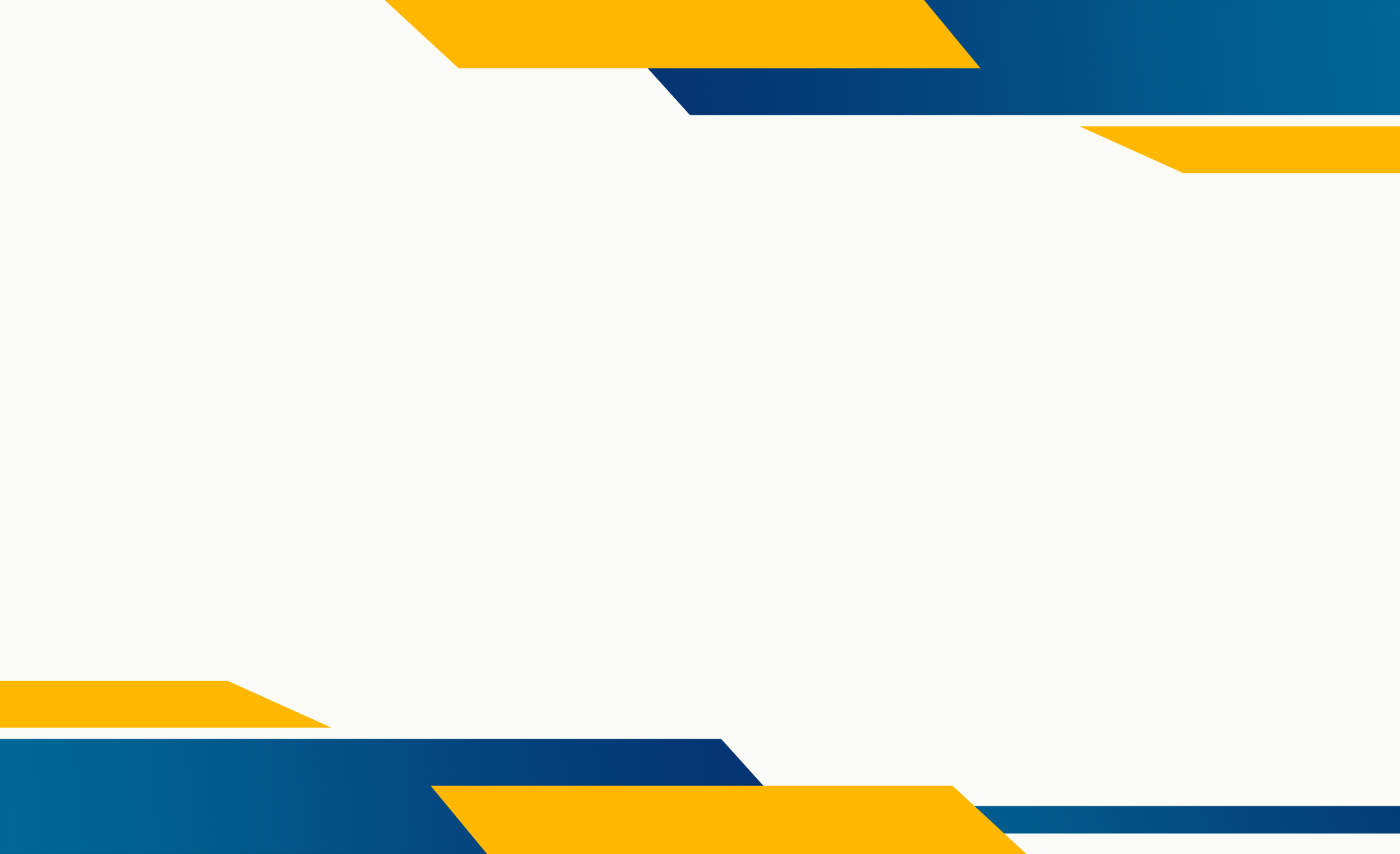 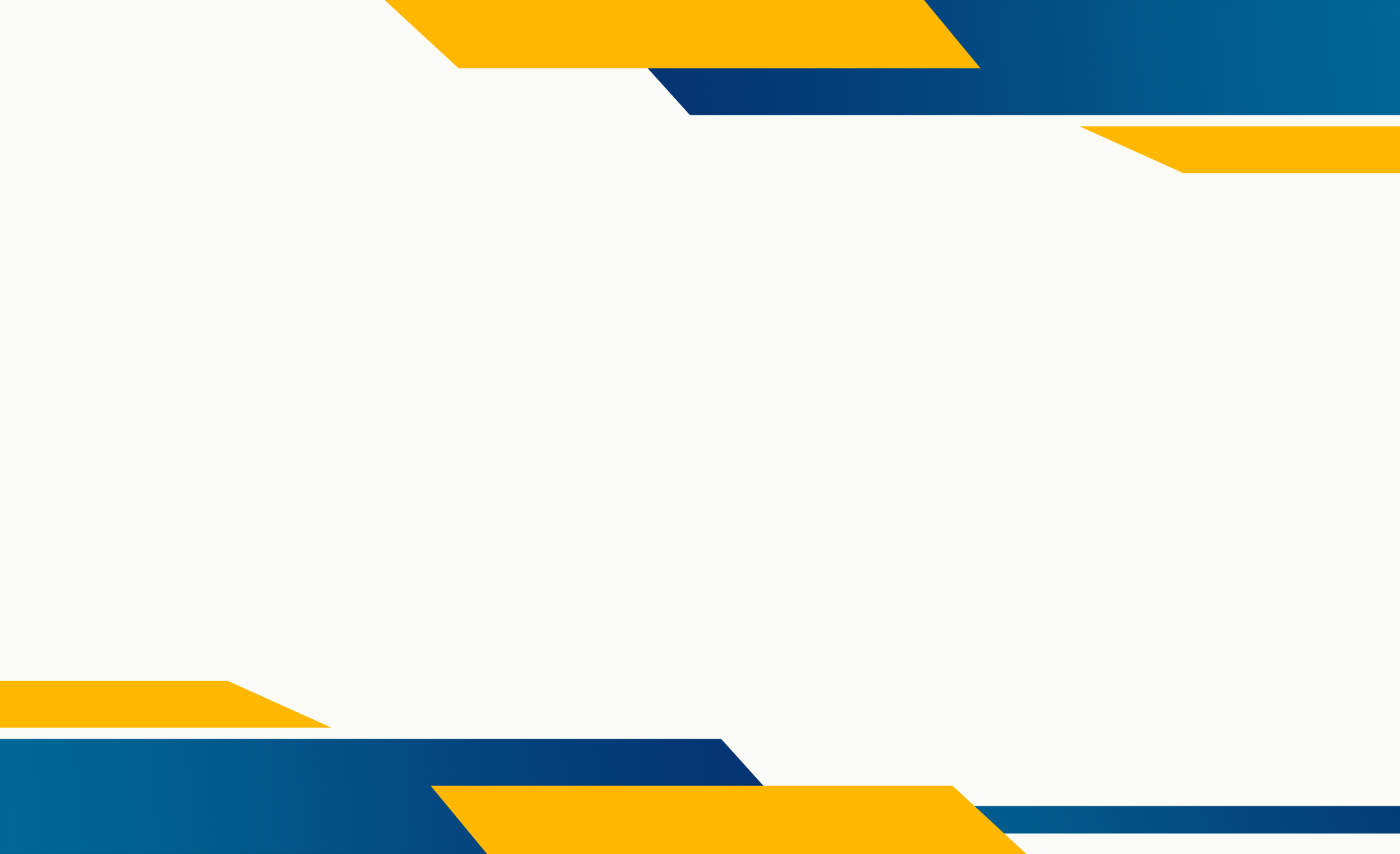 Марапаттар
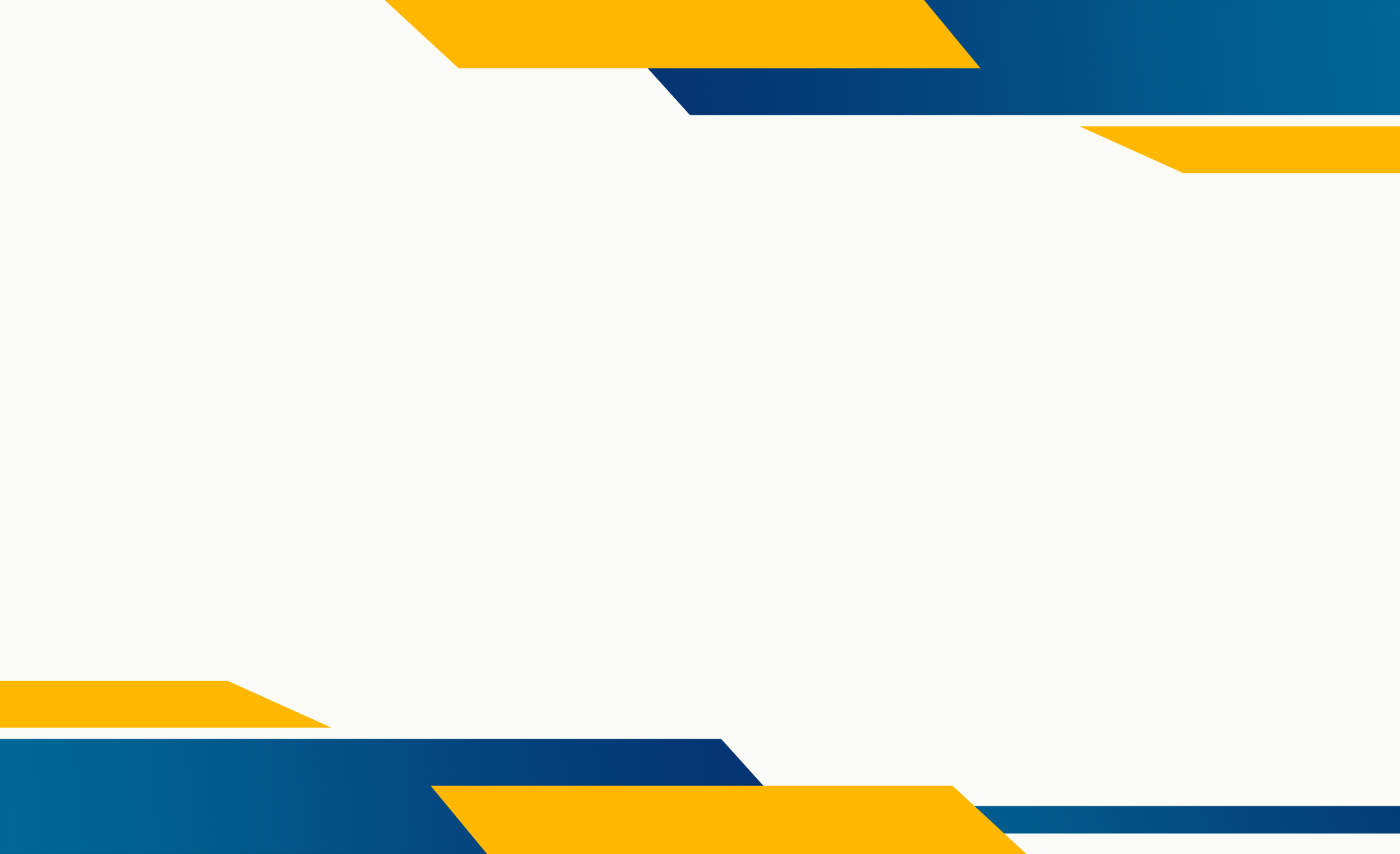 Өзіндік білім жетілдіру тақырыбы
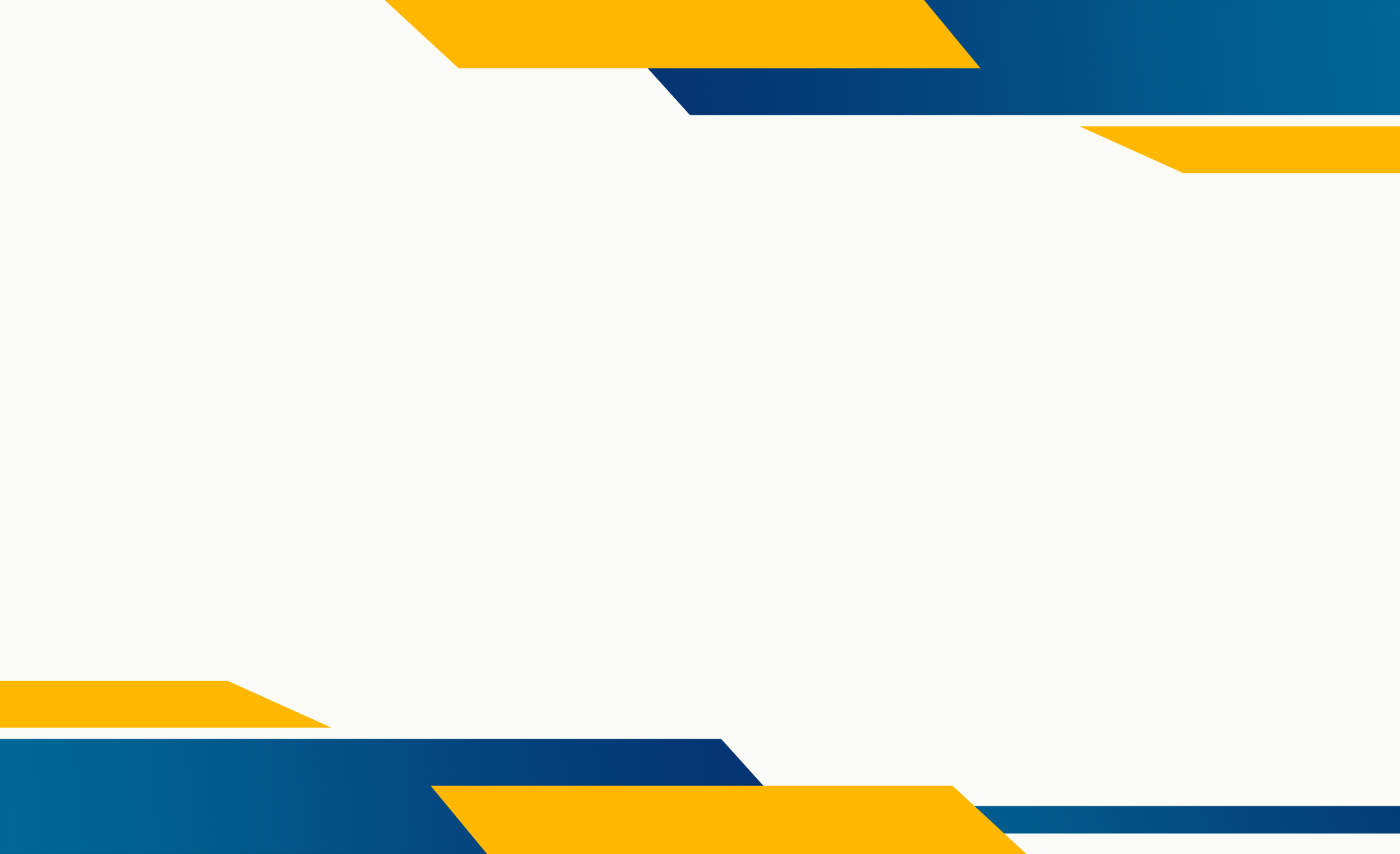 АВТОРЛЫҚ ЖҰМЫСТАР
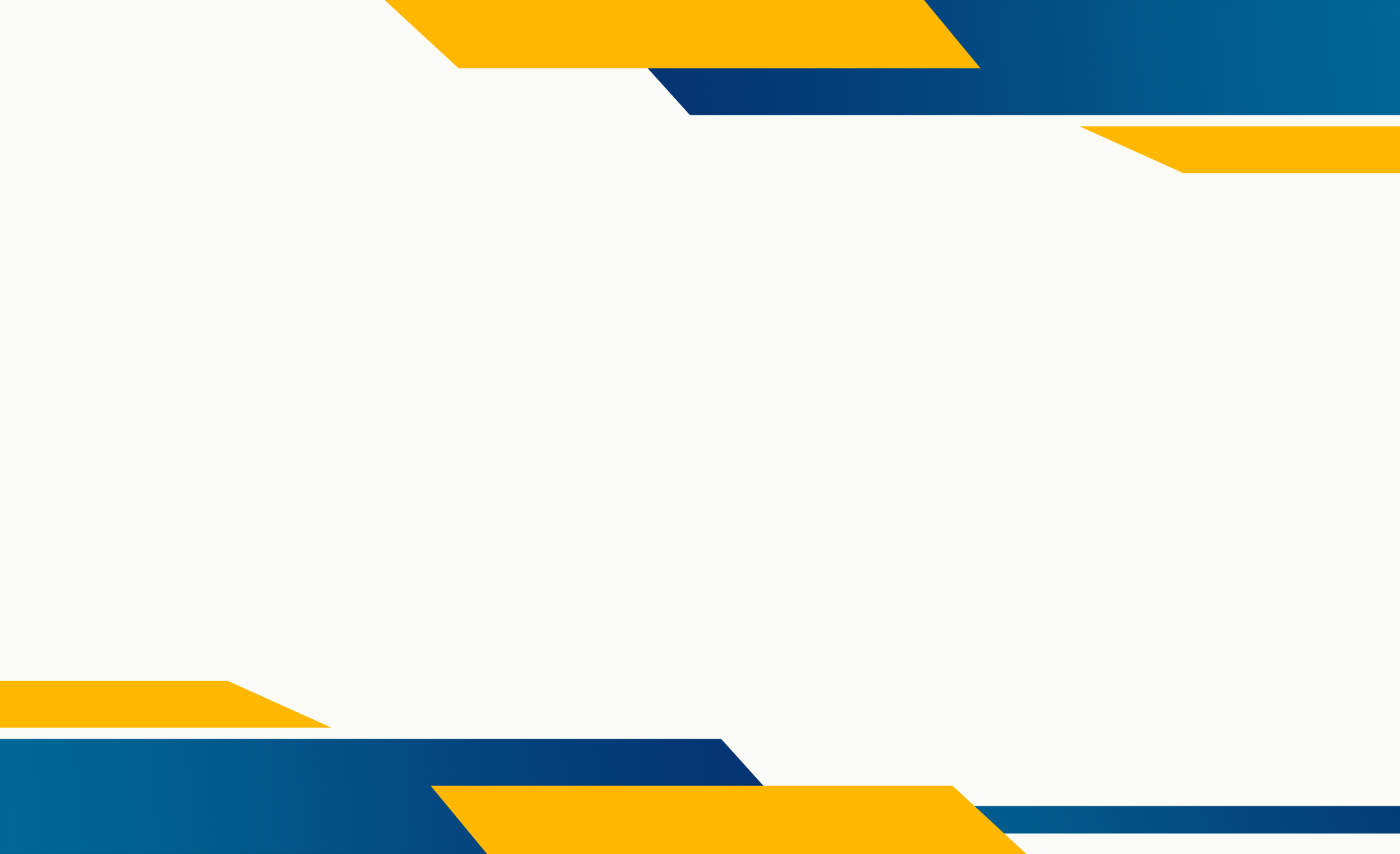 Білім сапасының 3 жылдық мониторингі
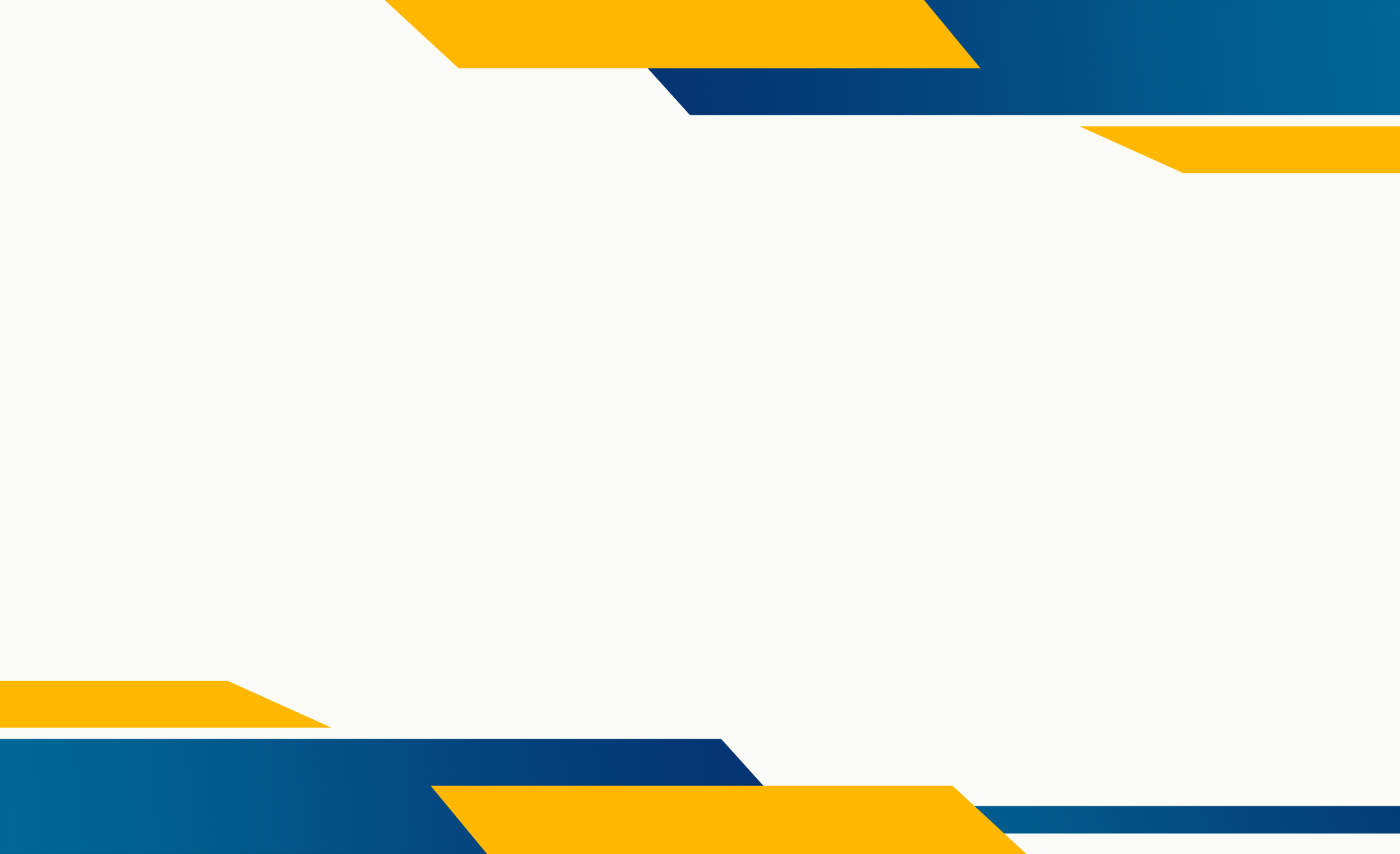 Облыстық, республикалық сайыстар қорытындысы
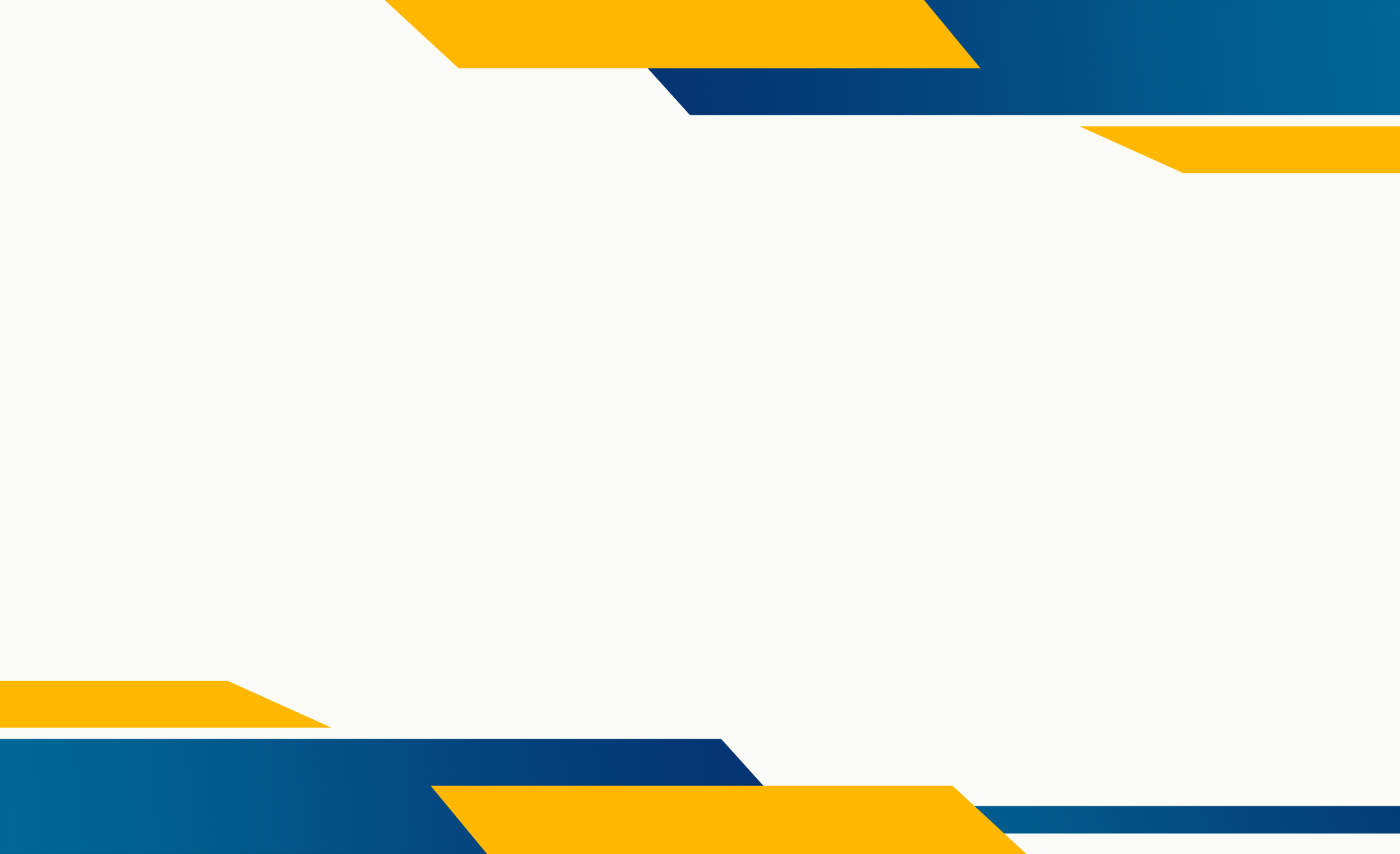 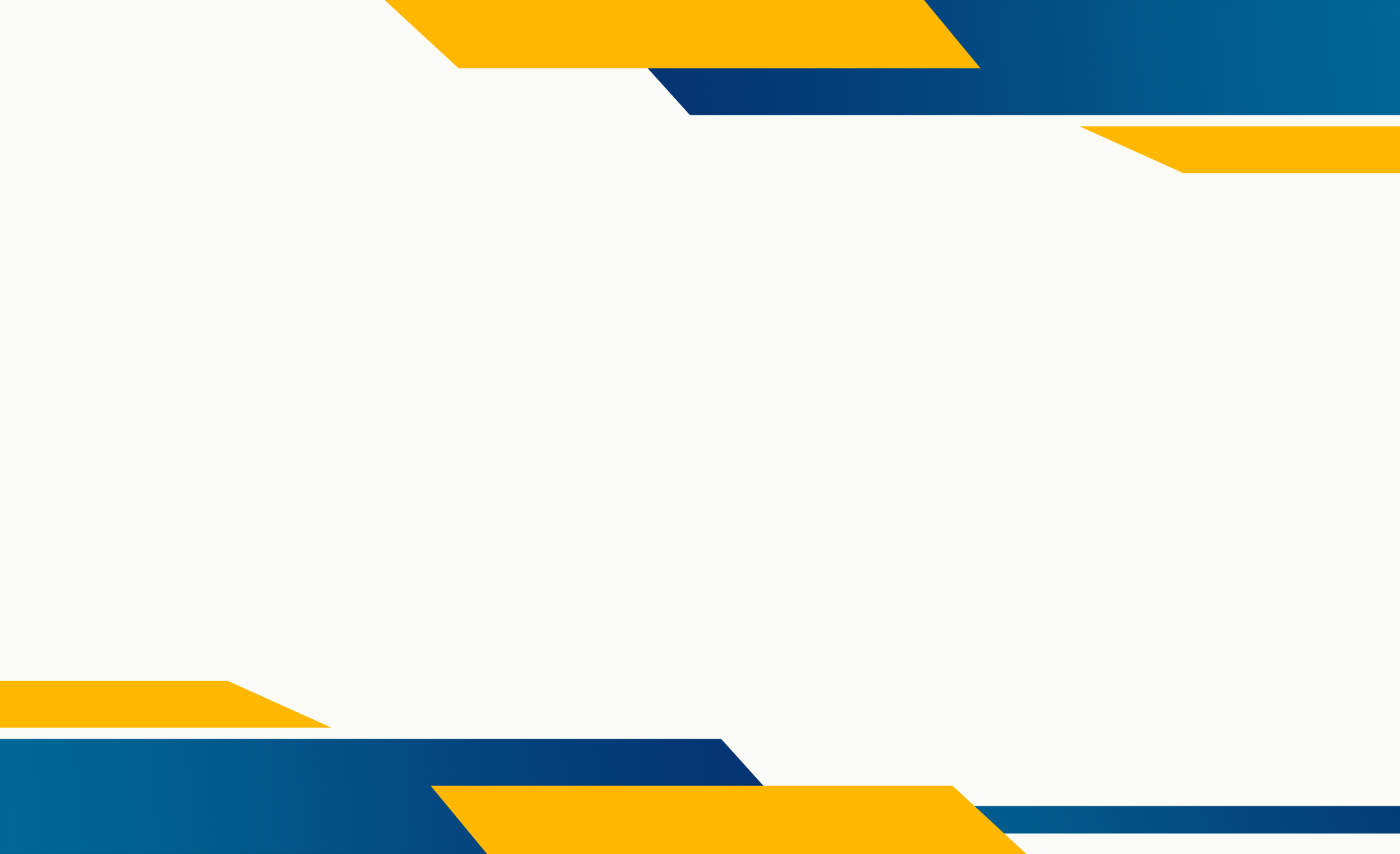 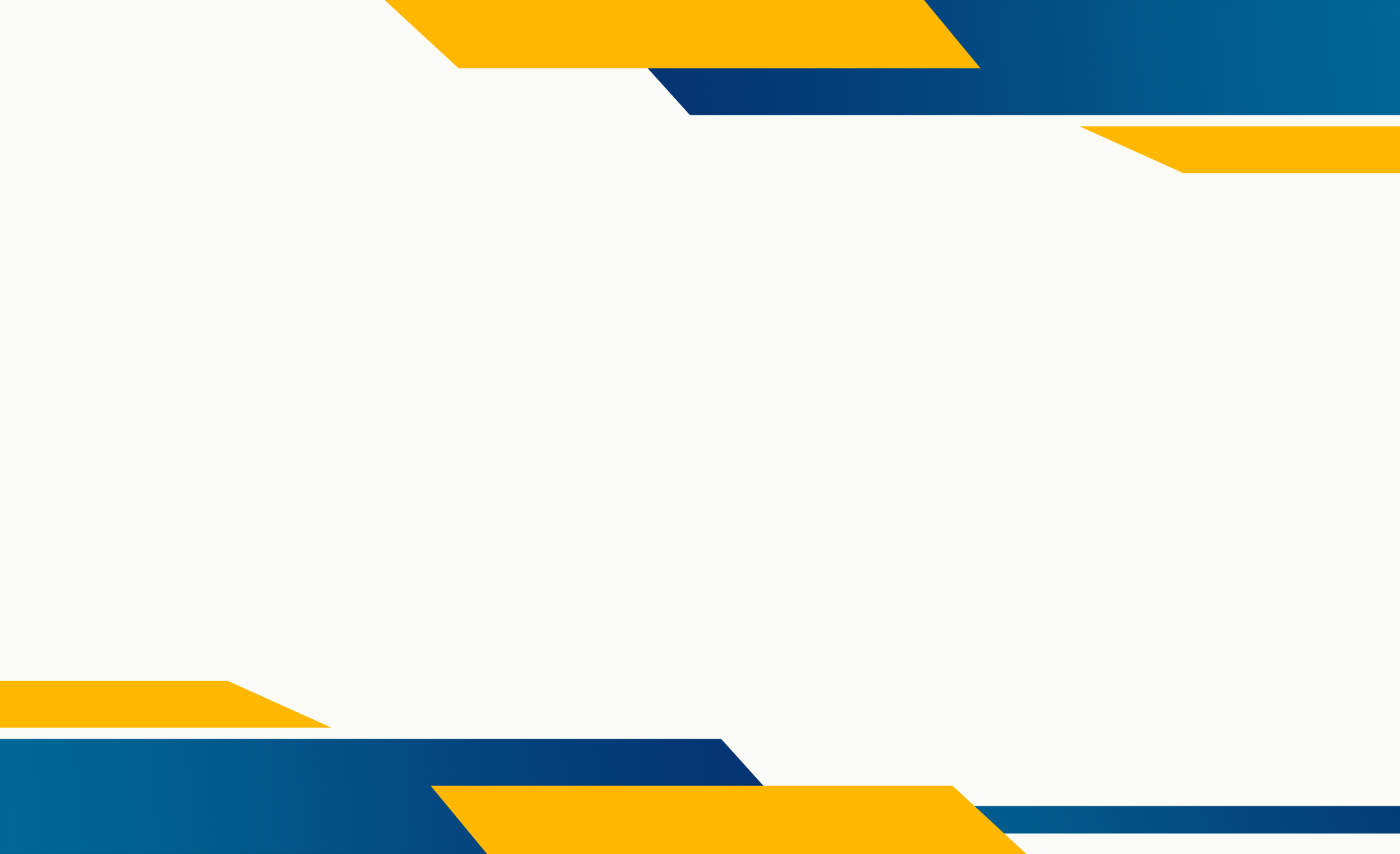 Ғылыми жұмыстарға қатысу
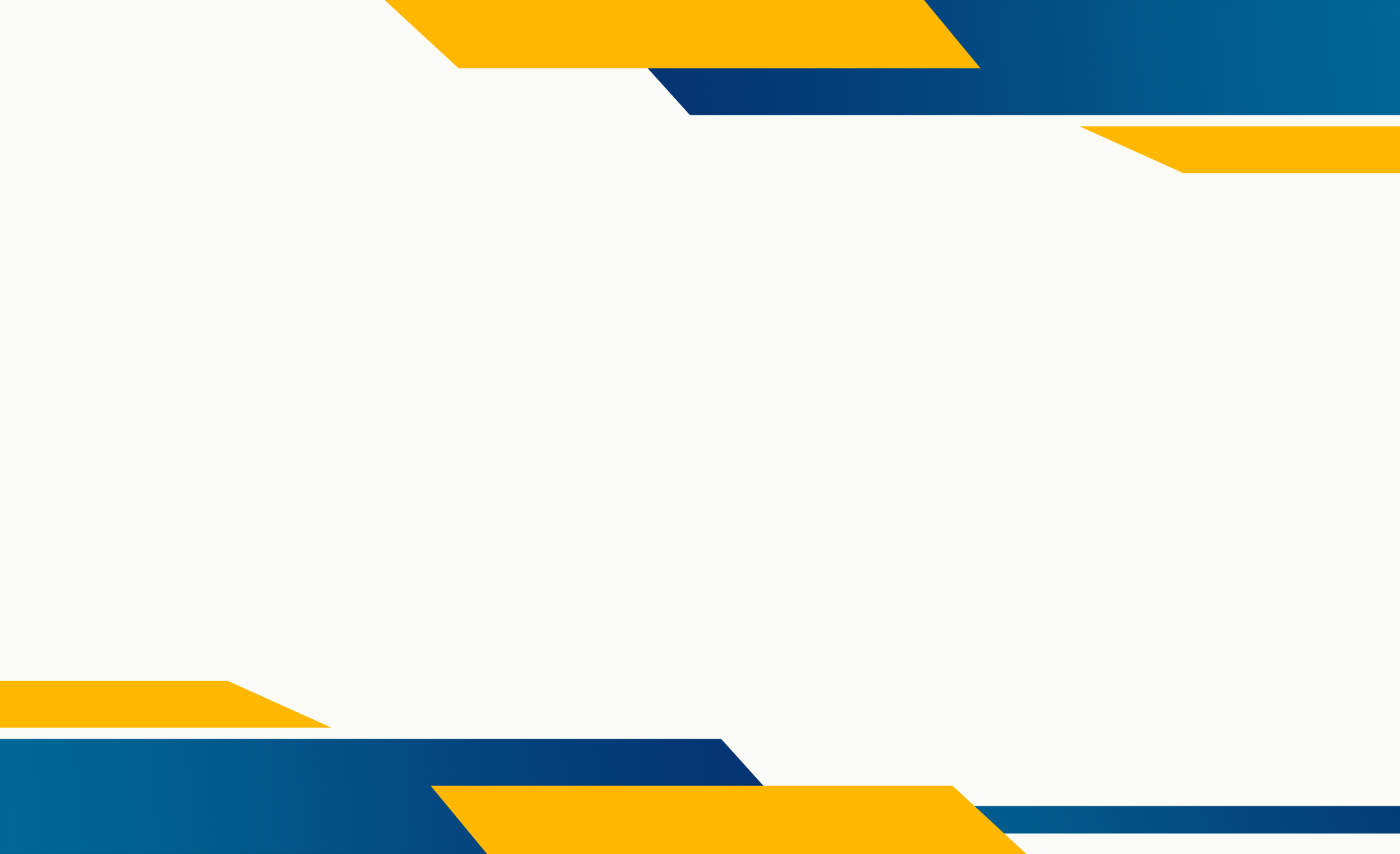 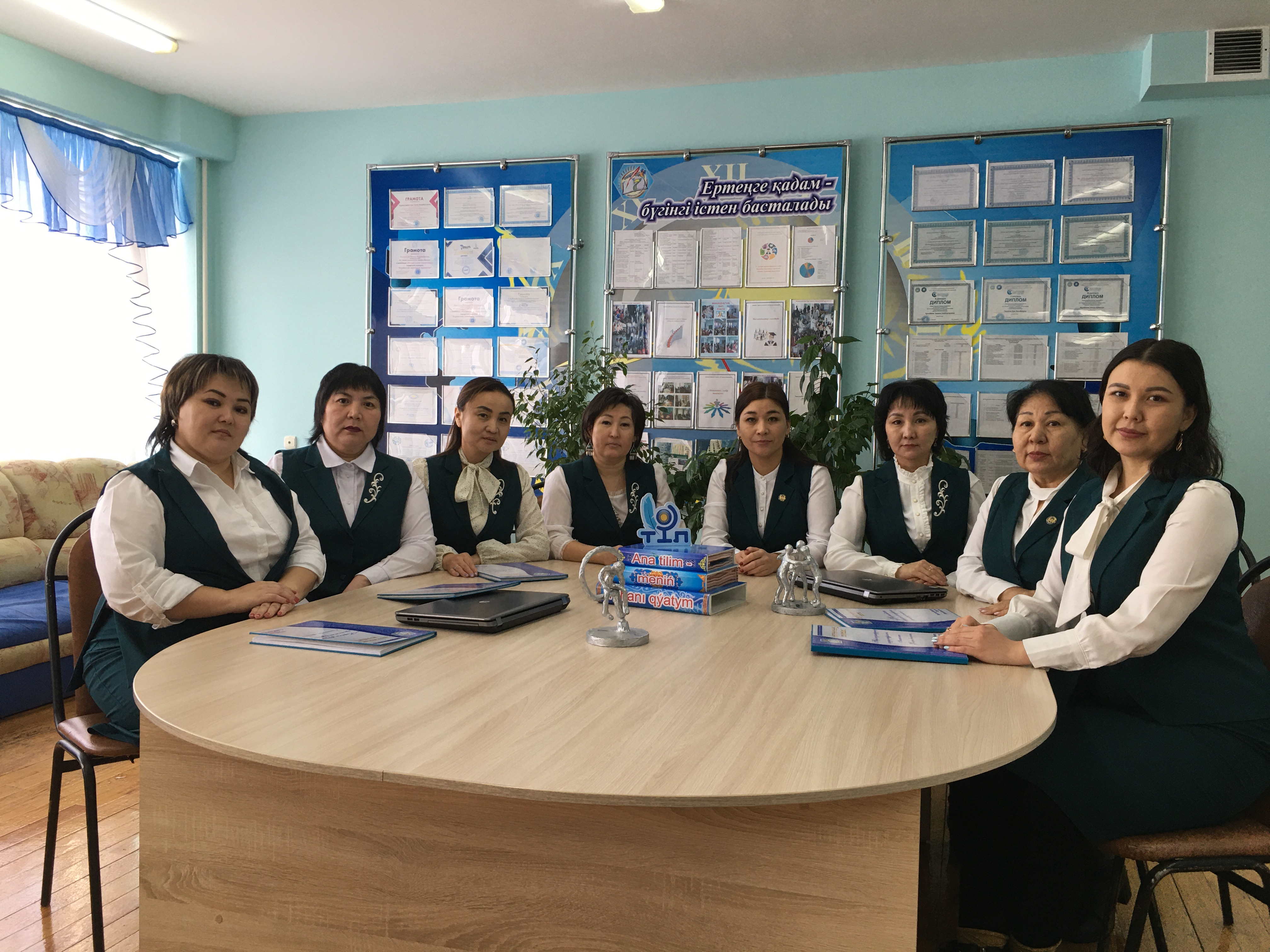 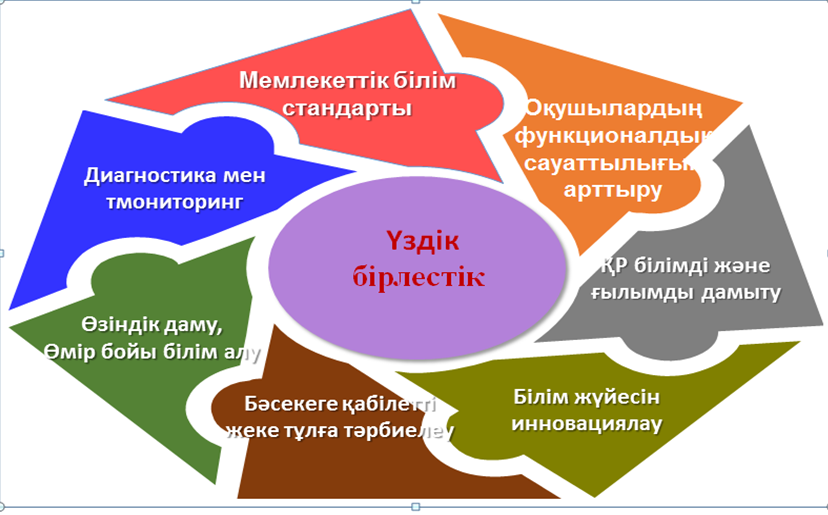 ҚАЛАЛЫҚ 
«ҮЗДІК БІРЛЕСТІК» САЙЫСЫ

 І орын
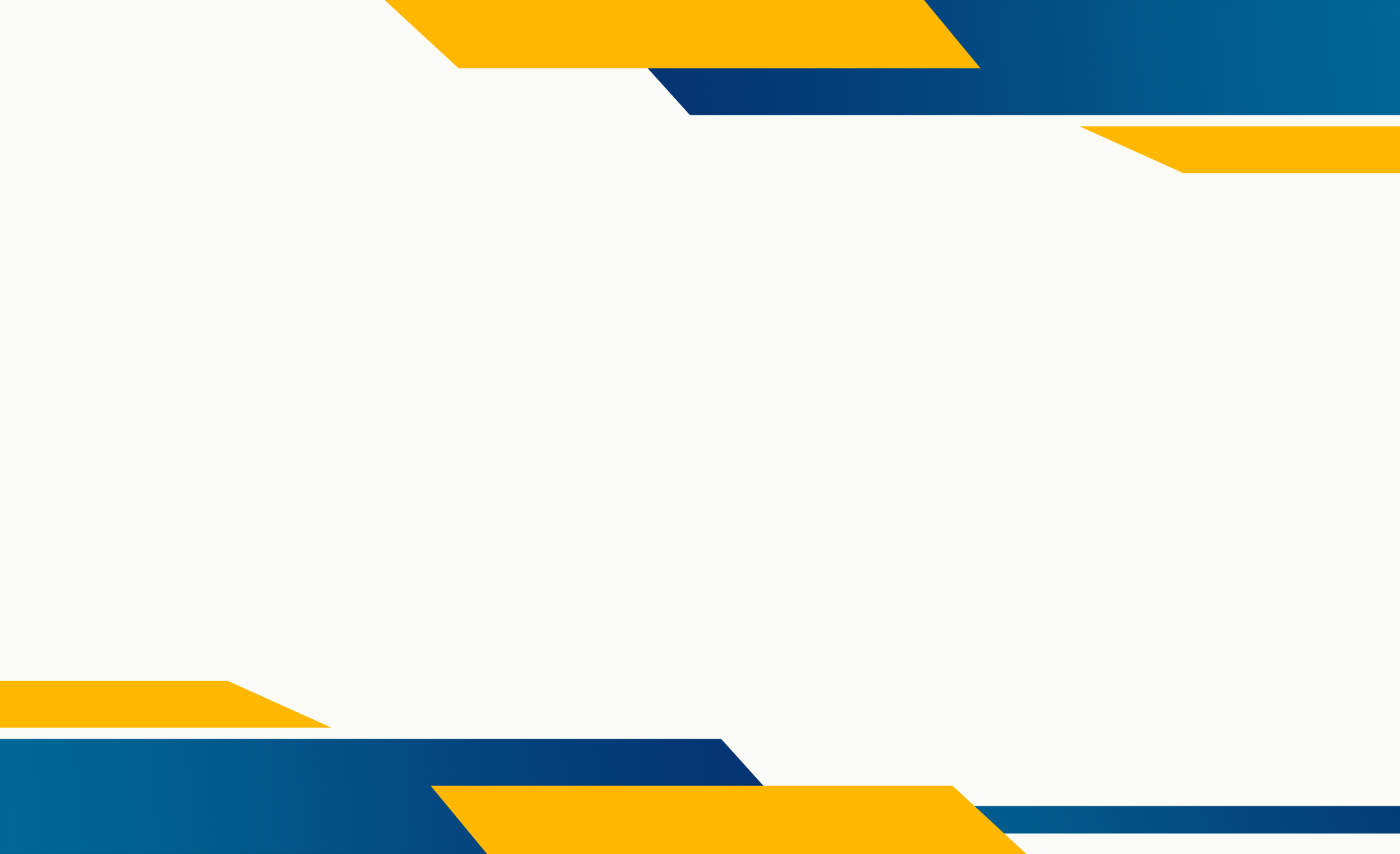 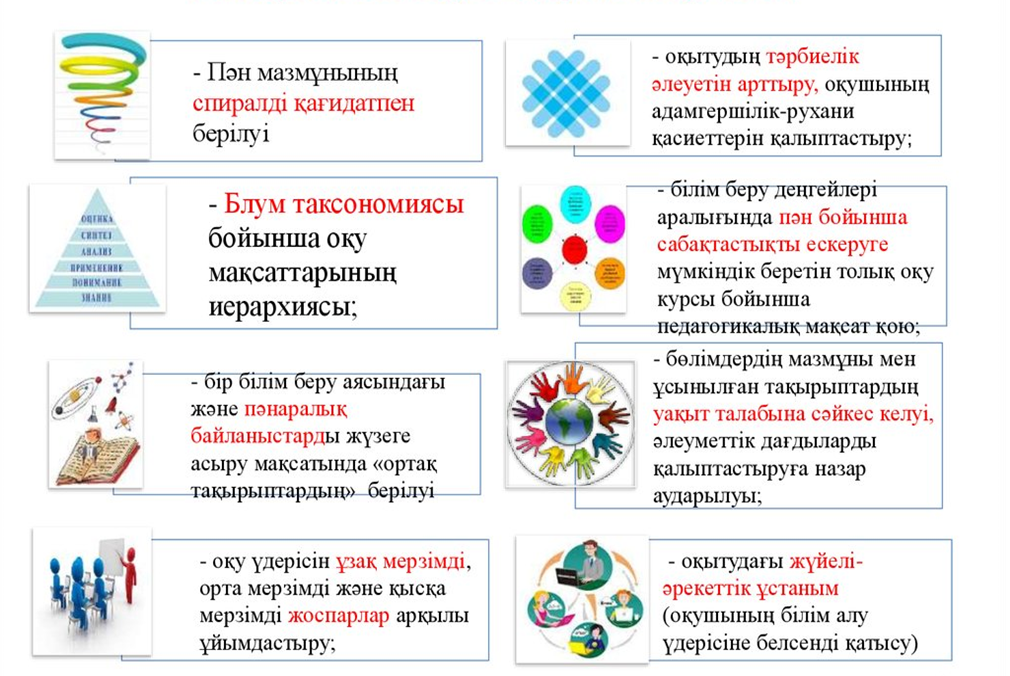 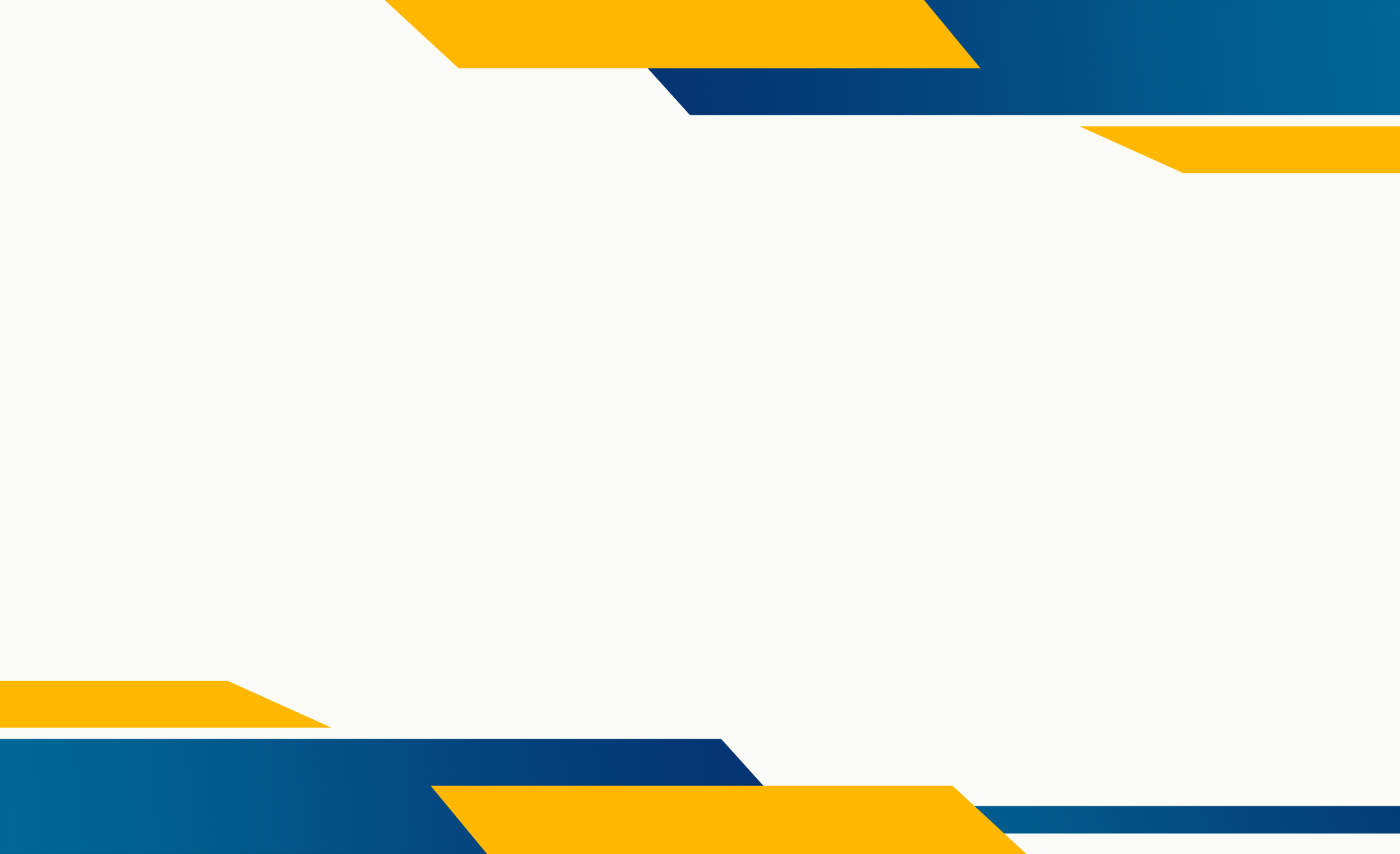 LS зерттеу сабақтары
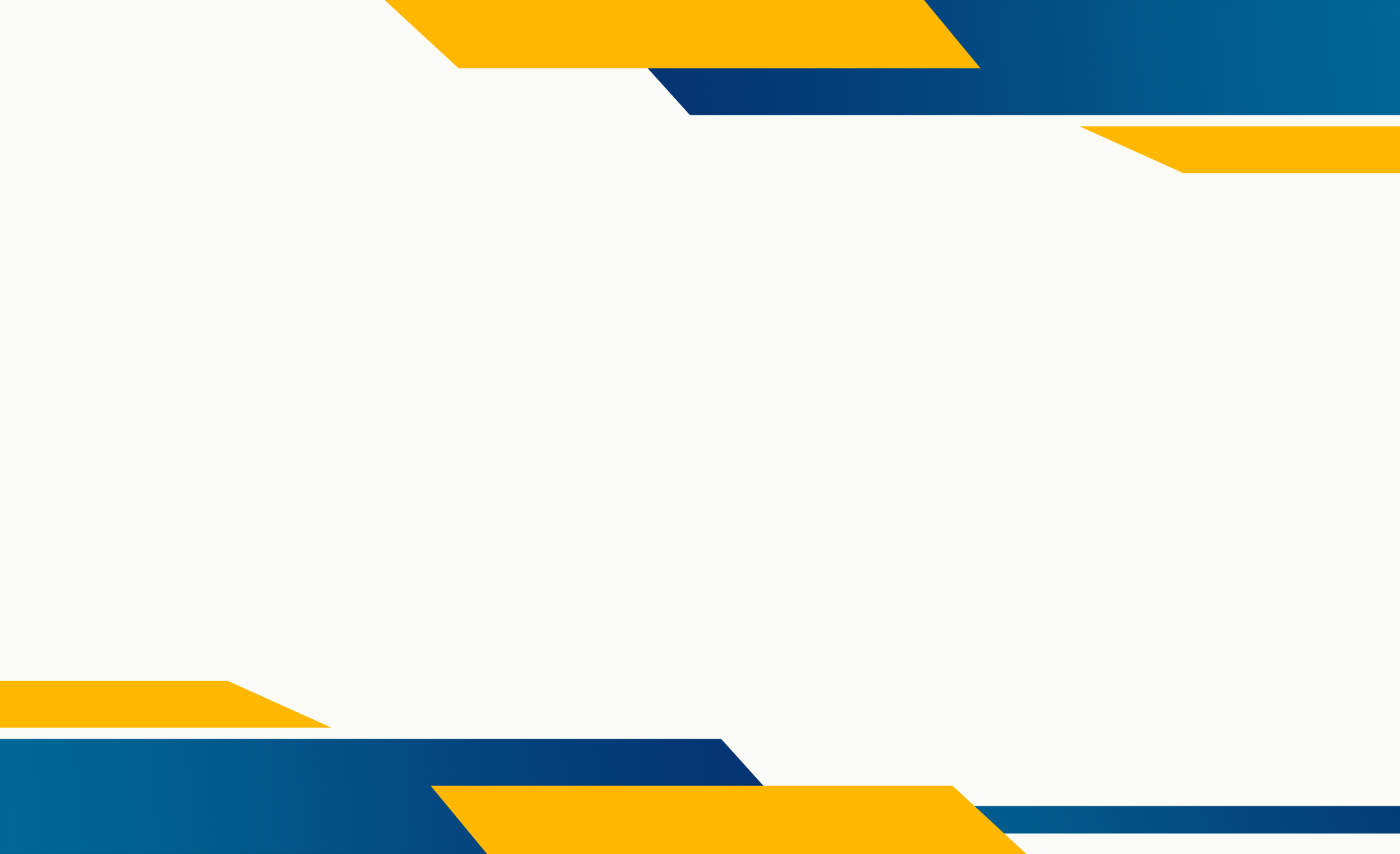 ГРАФИКАЛЫҚ ОРГАНАЙЗЕР АРҚЫЛЫ
 ОҚУ САУАТТЫЛЫҒЫН АРТТЫРУ
LS зерттеу сабақтары
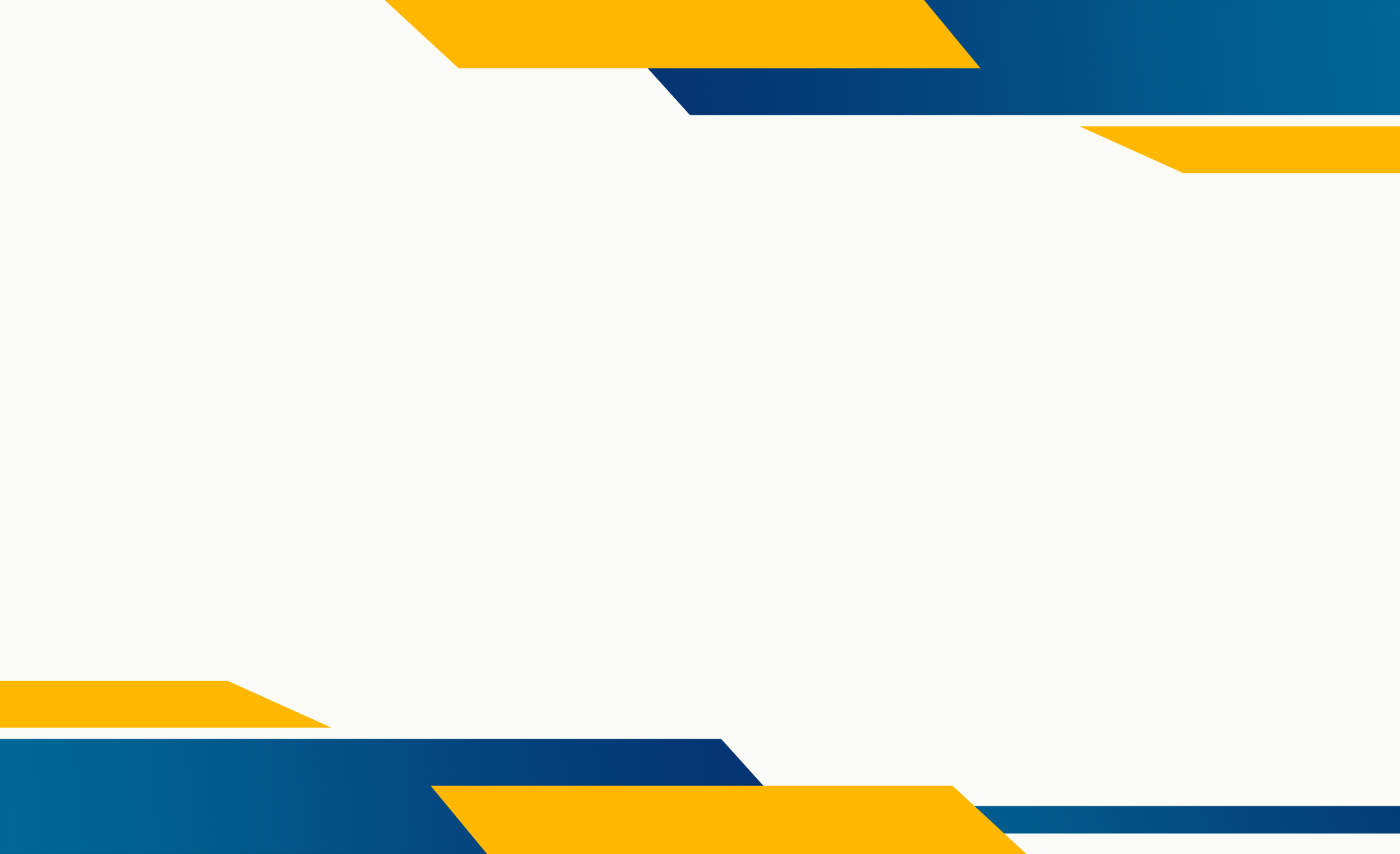 ГРАФИКАЛЫҚ ОРГАНАЙЗЕР АРҚЫЛЫ
 ОҚУ САУАТТЫЛЫҒЫН АРТТЫРУ
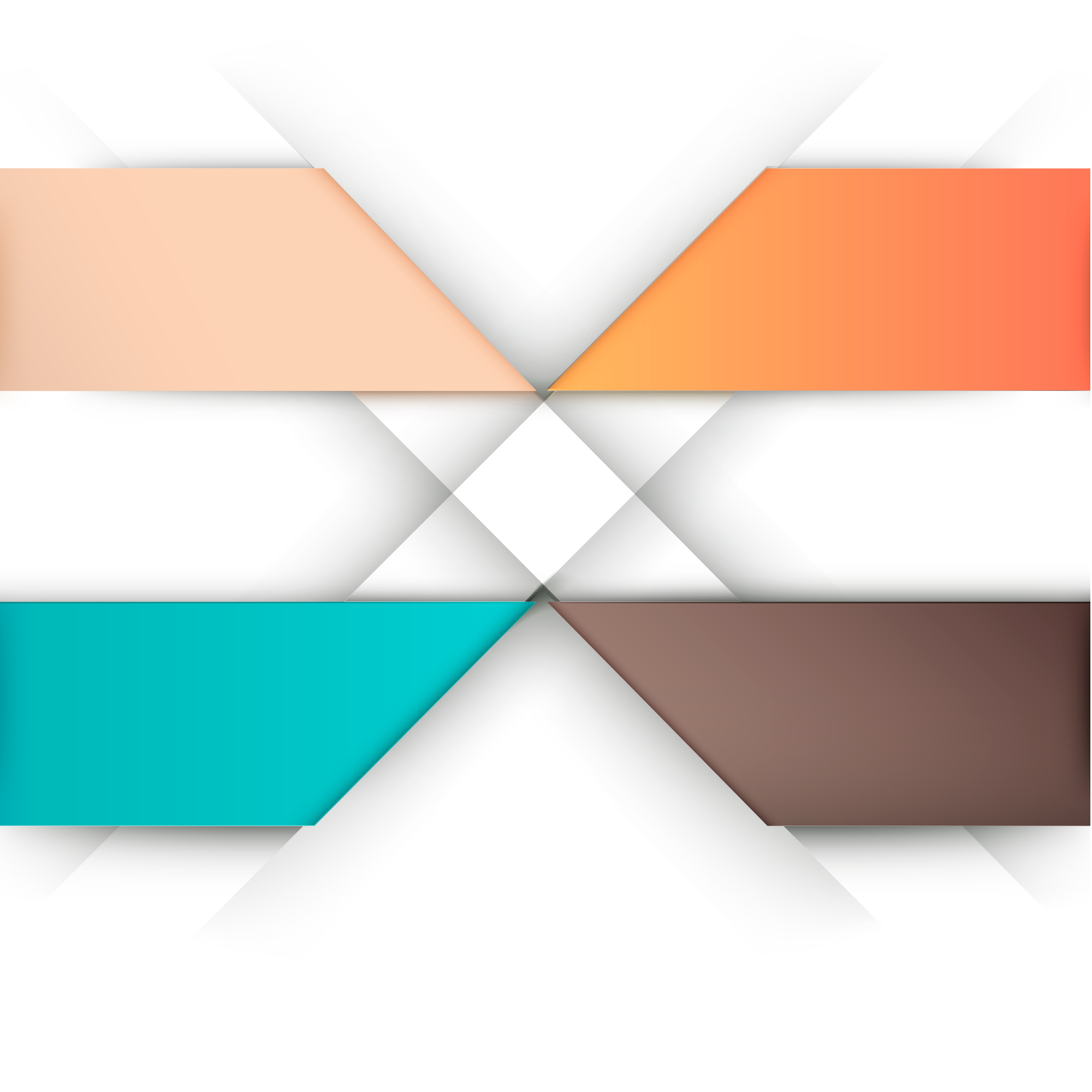 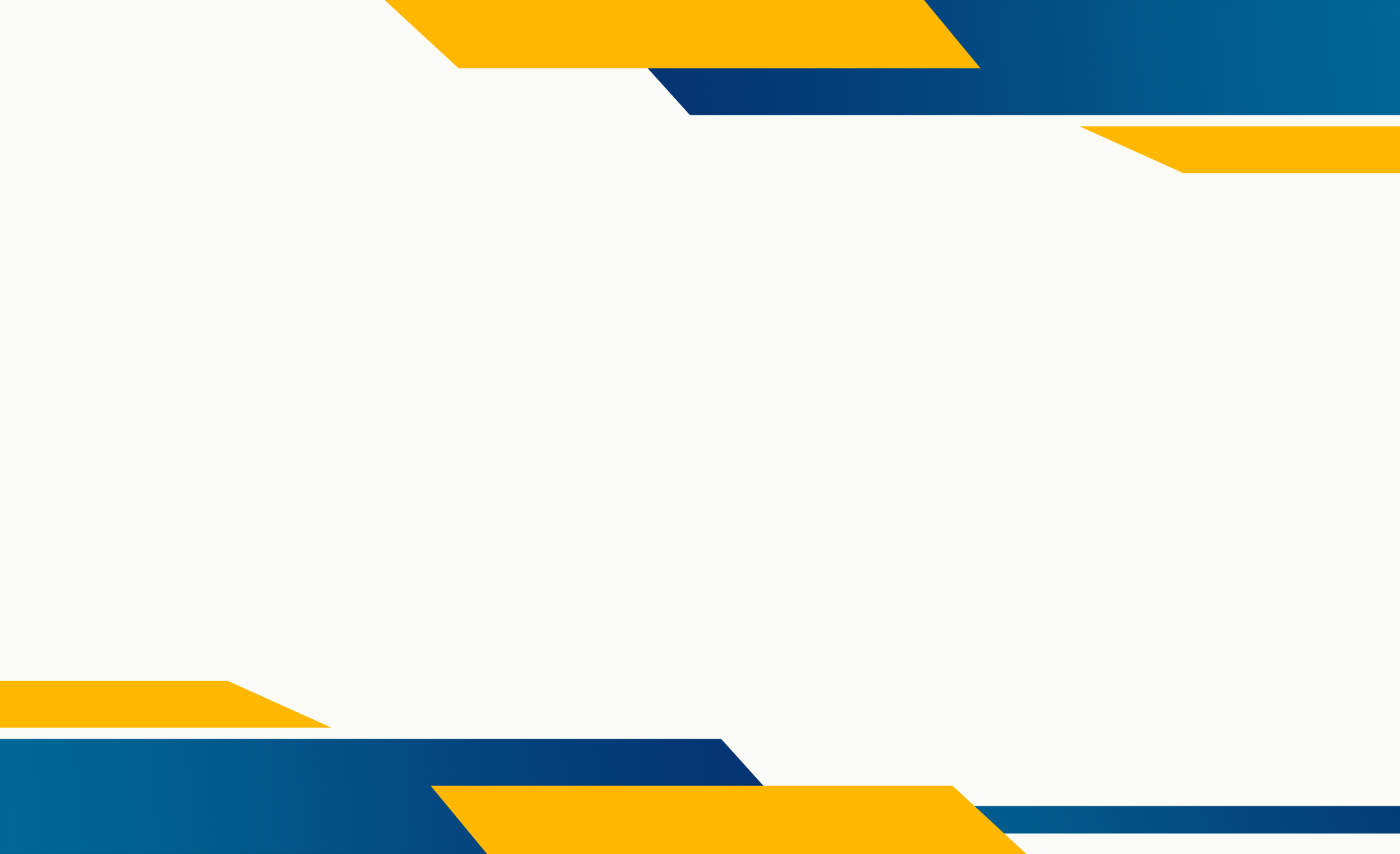 ГРАФИКАЛЫҚ ОРГАНАЙЗЕР АРҚЫЛЫ 
ФУНКЦИОНАЛДЫҚ САУАТТЫЛЫҚТЫ АРТТЫРУ
«Lesson Stady оқыту тәжірибені 
жақсарту тәсілі ретінде» аймақтық ғылыми –практикалық конференция
(Бірманова Қ.И.,Жумабаева Г.Т., Абуталипова А.Б., Ибраева НҚ.)
Мектепішілік LS 
      тәжірибесімен бөлісу;
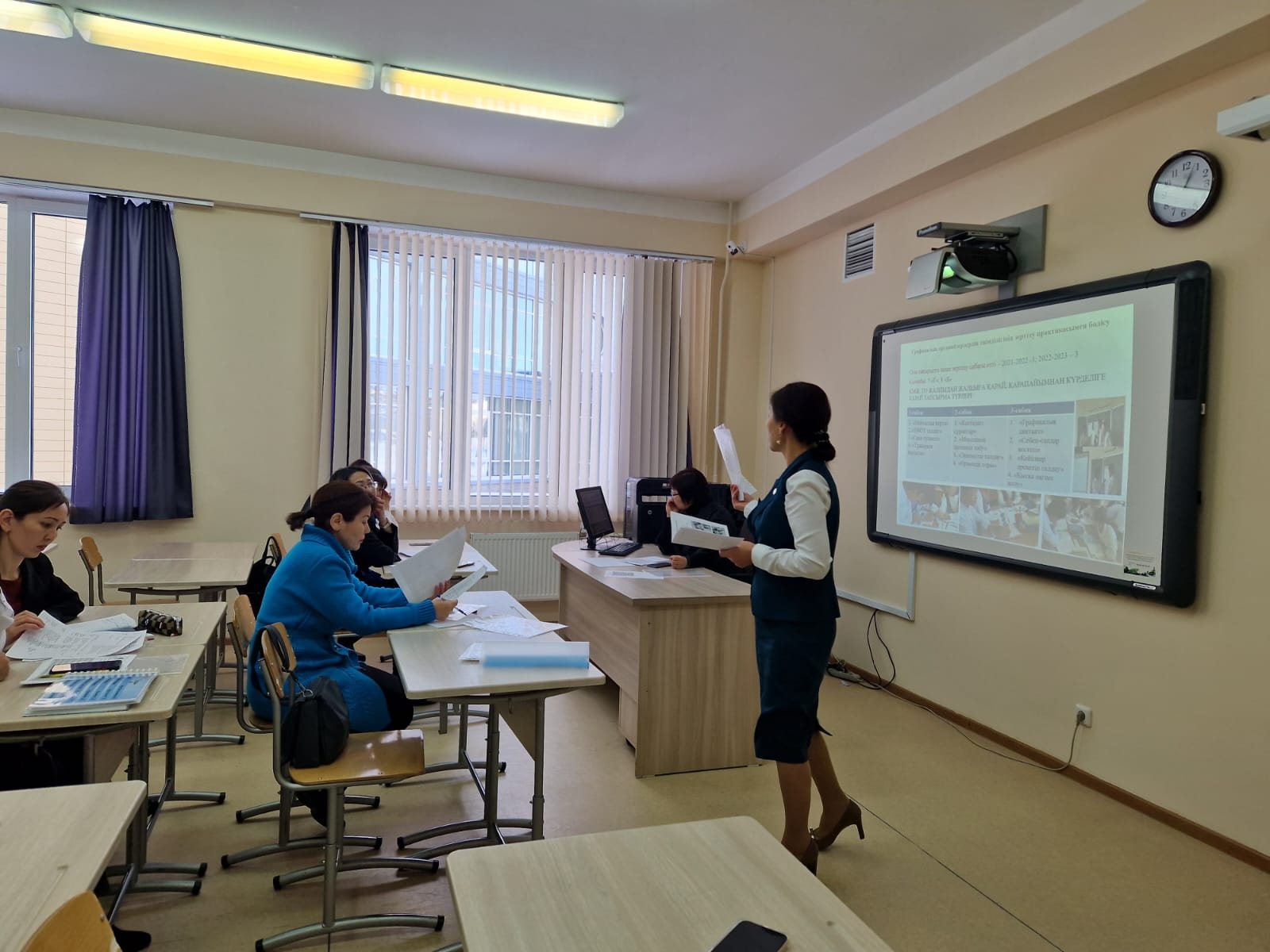 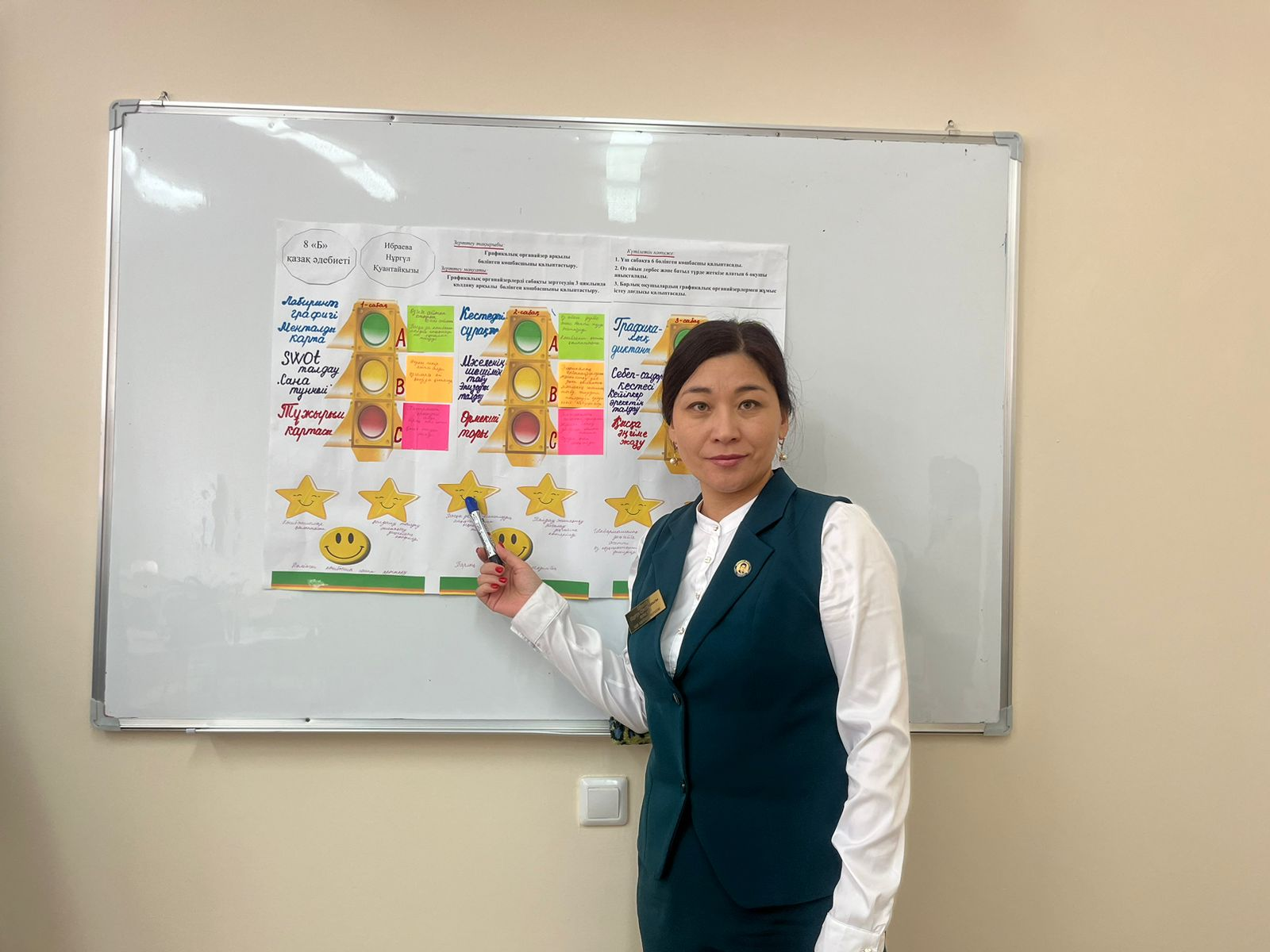 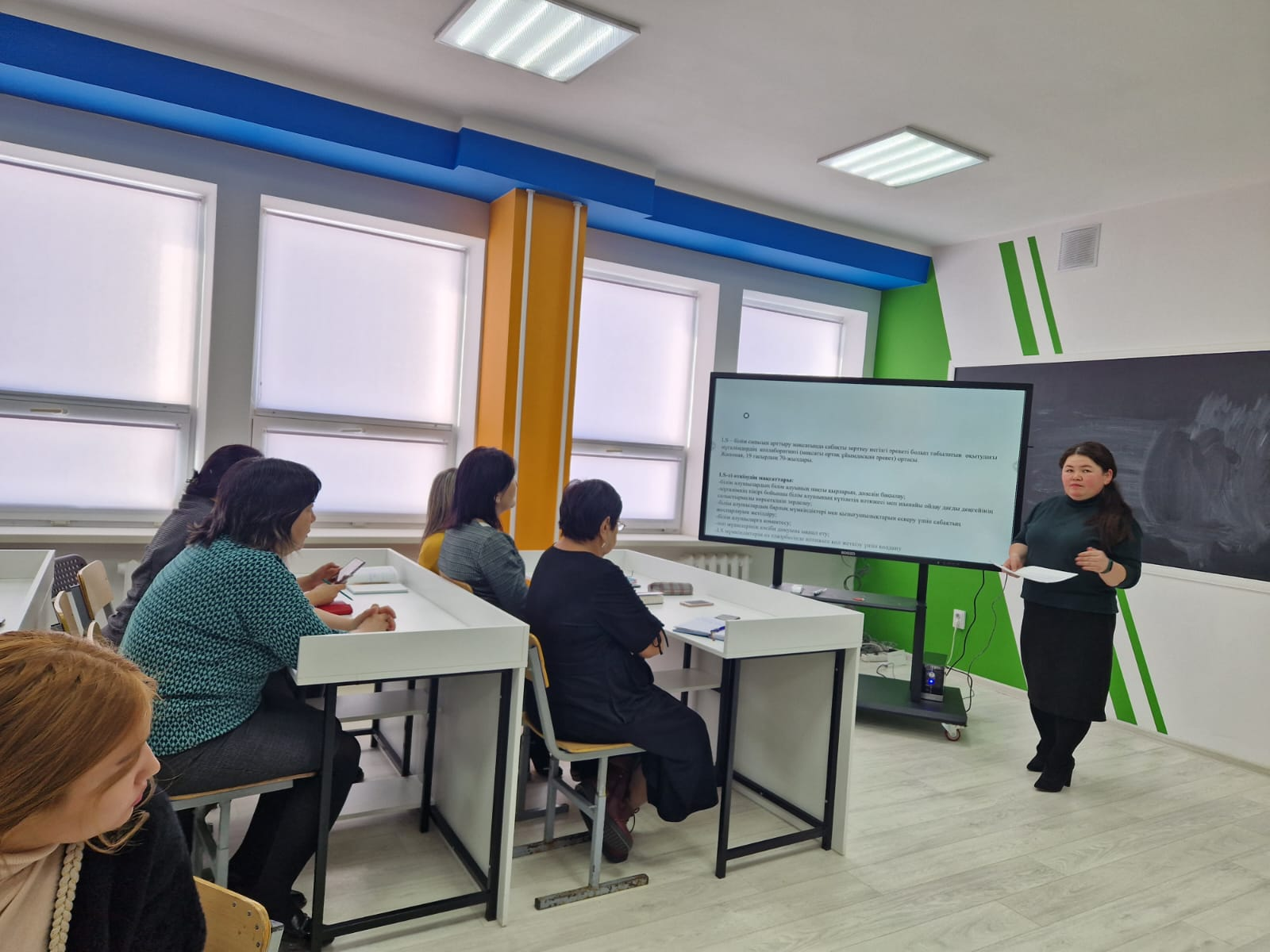 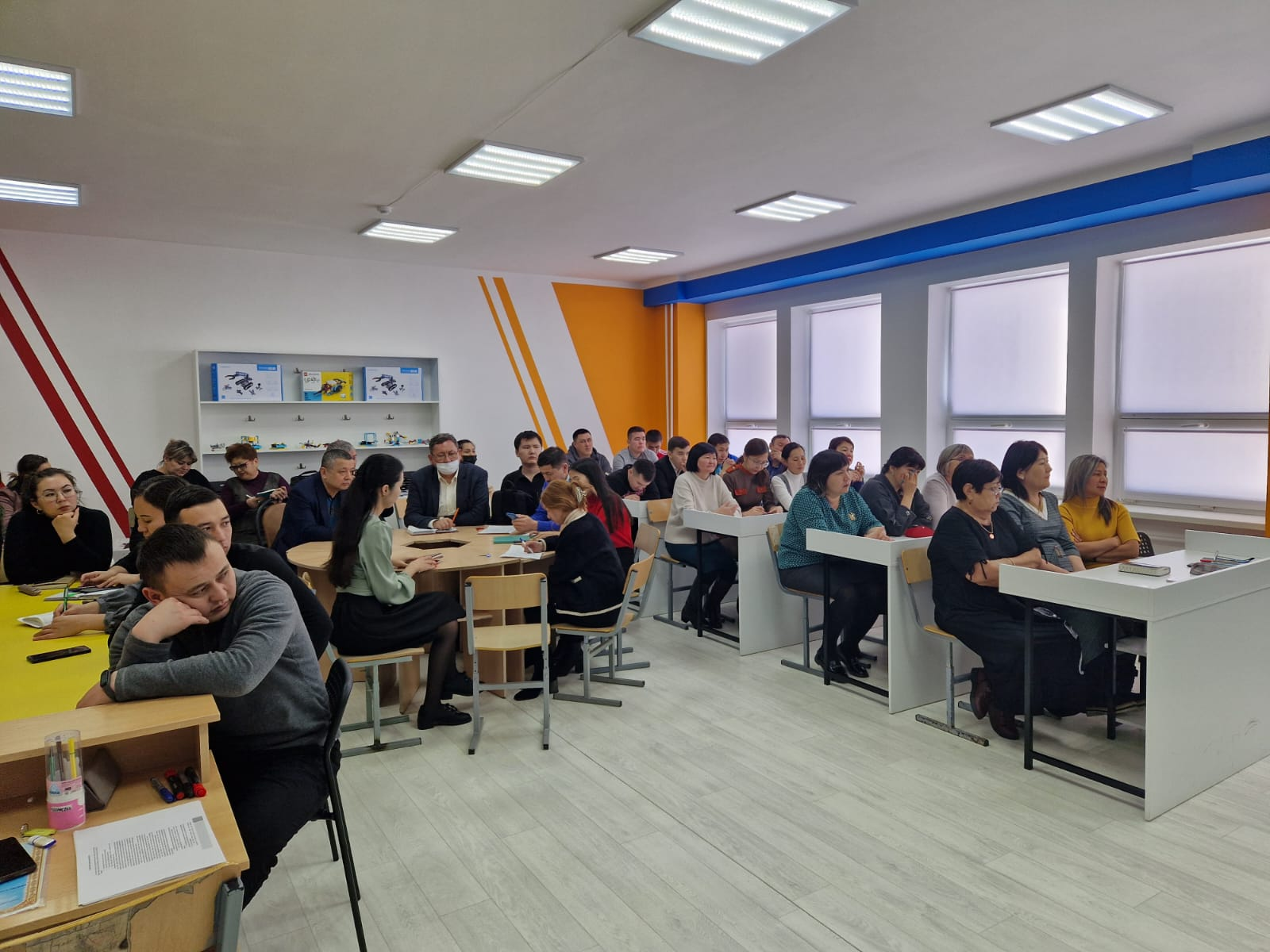 «Сабақты зерттеу – педагогтың кәсіби құзыреттілігін зерттеу негізі» облыстық семинар
(Бірманова Қ.И., Байкенова Ғ.Қ.,
 Жумабаева Г.Т., Абуталипова А.Б.,
 Ибраева Н.Қ,, Жумабаева А.Е.)
Халықаралық форум «Сабақты зерттеу»                    Астана қаласы.
(Бірманова Қ.И., Жумабаева Г.Т.)
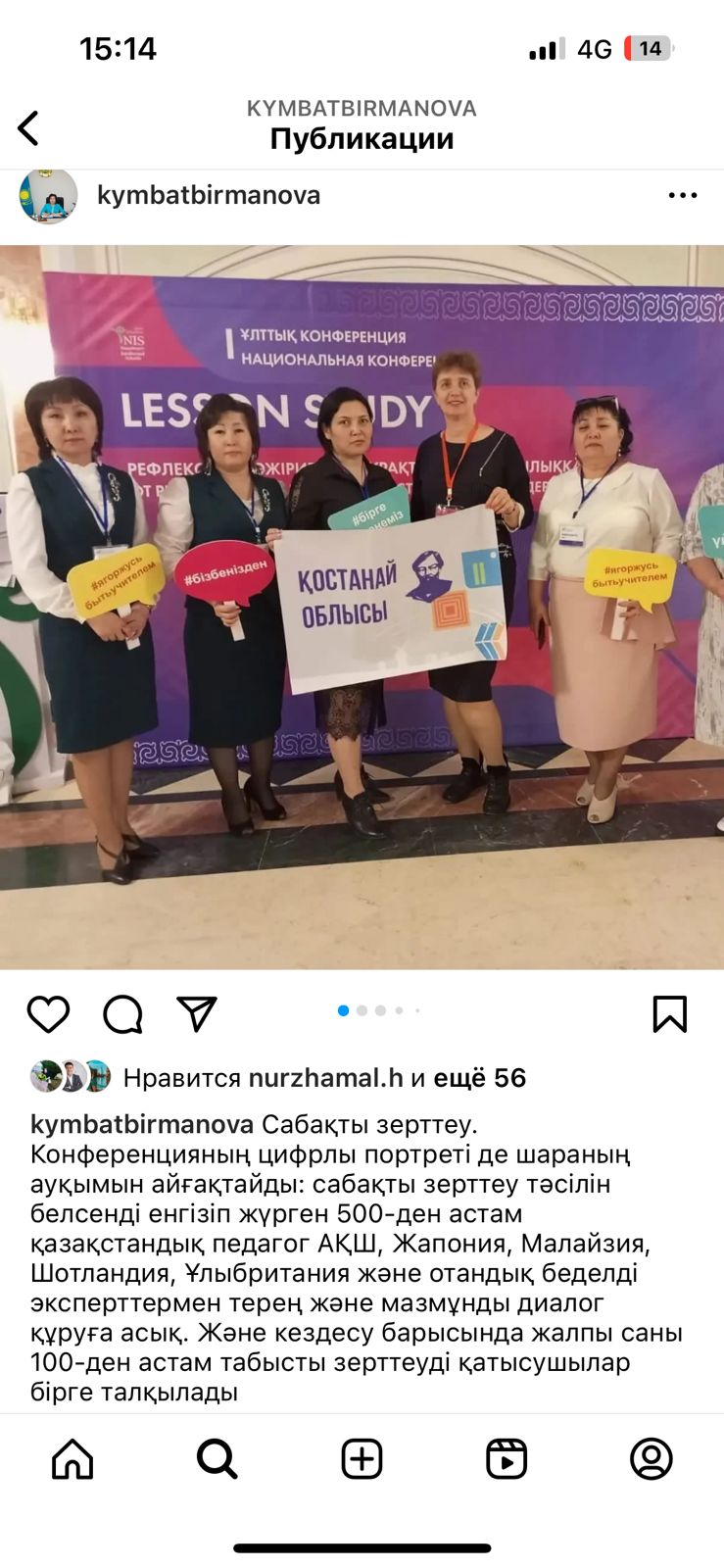 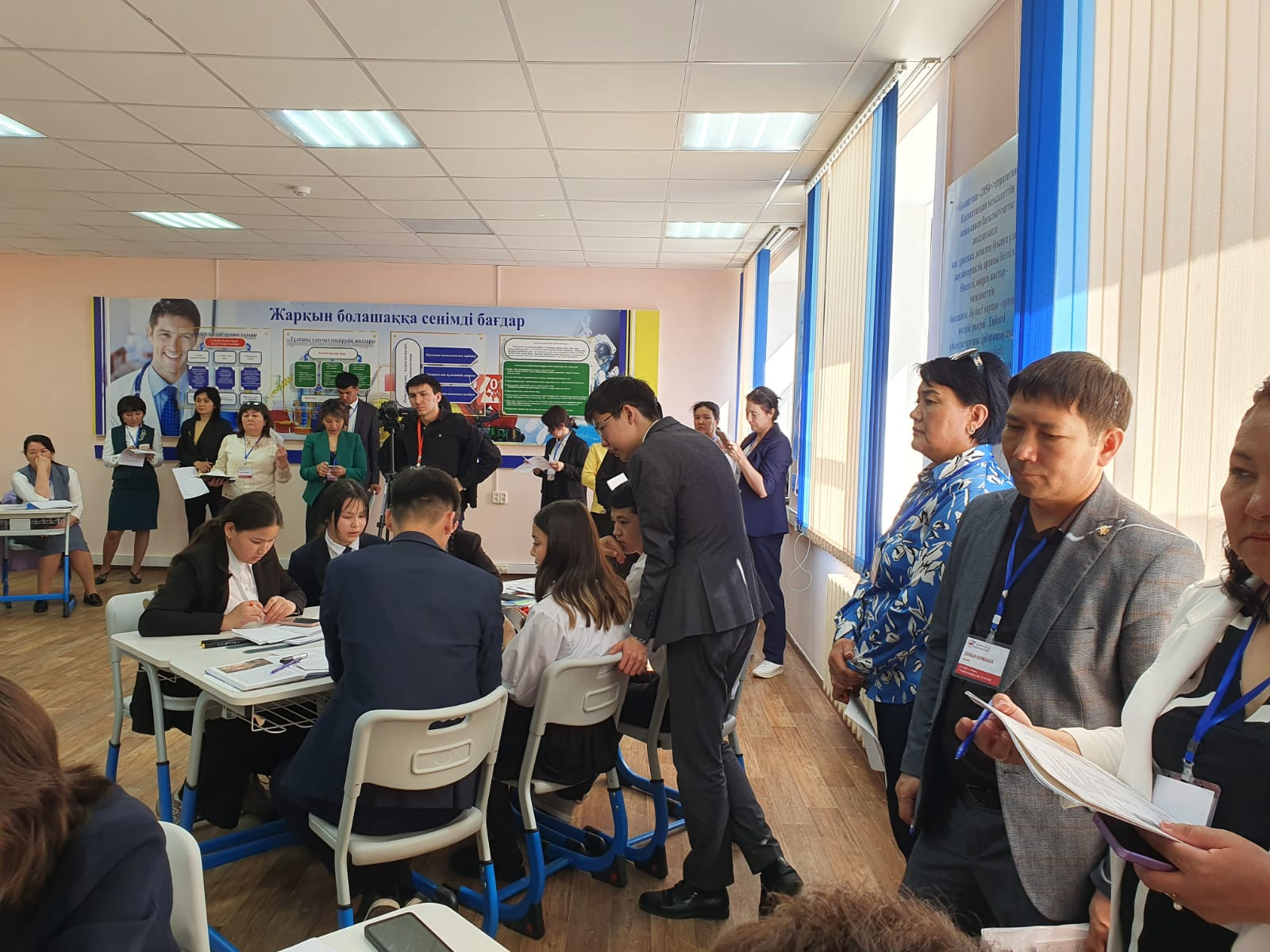 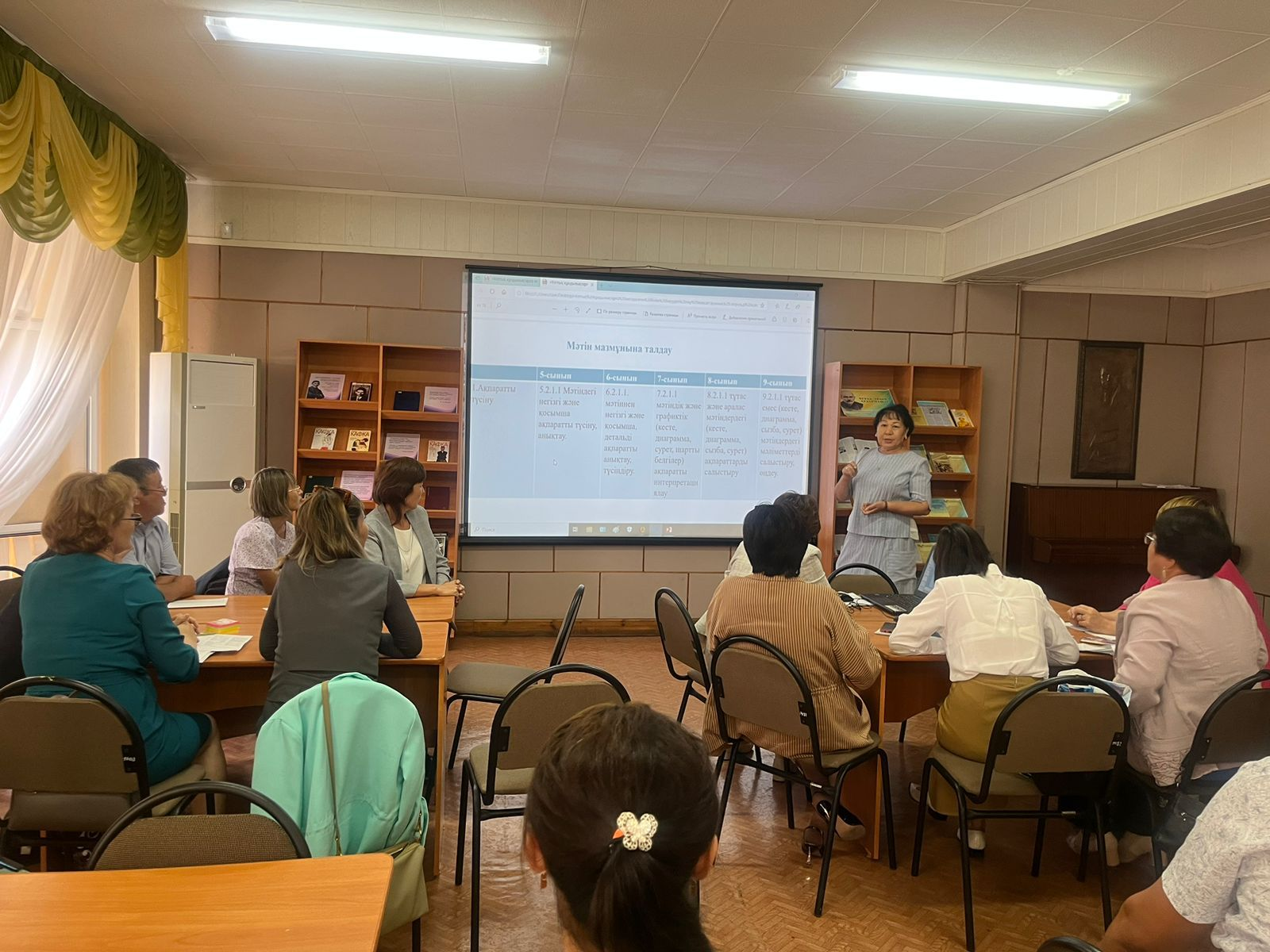 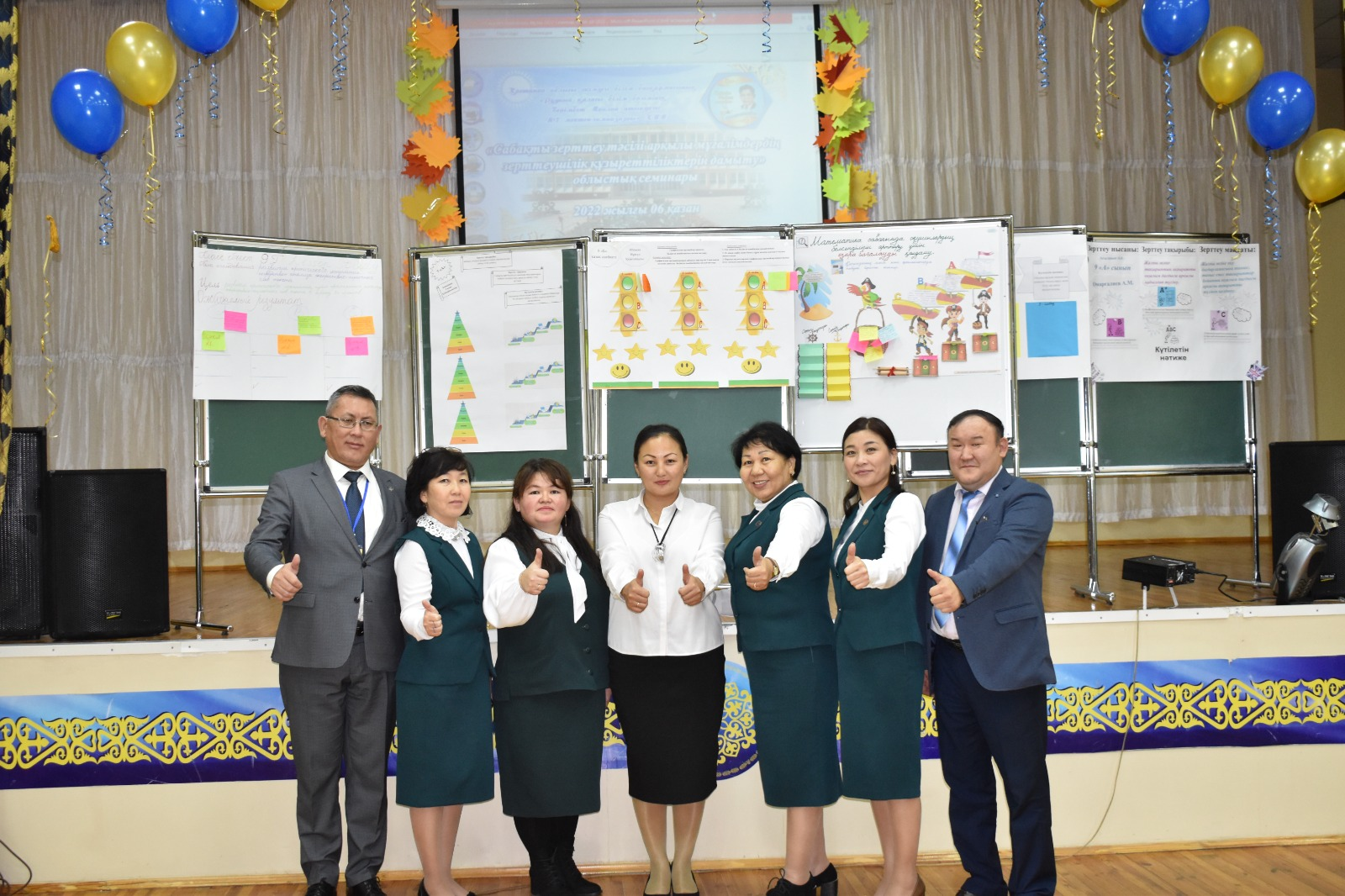 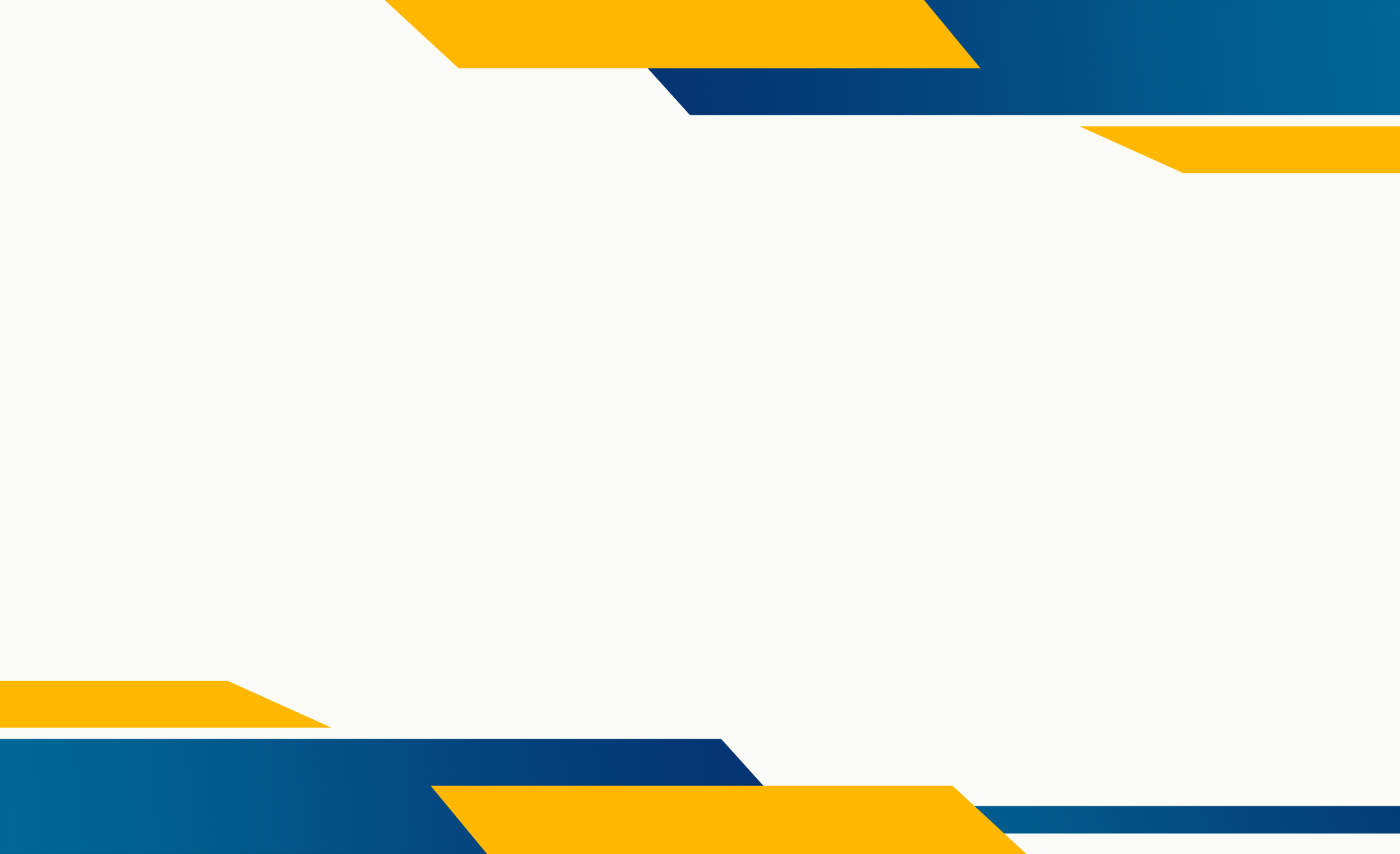 НӘТИЖЕГЕ БАҒДАРЛАНҒАН ҚҰЗЫРЕТТІ БІРЛЕСТІК
-